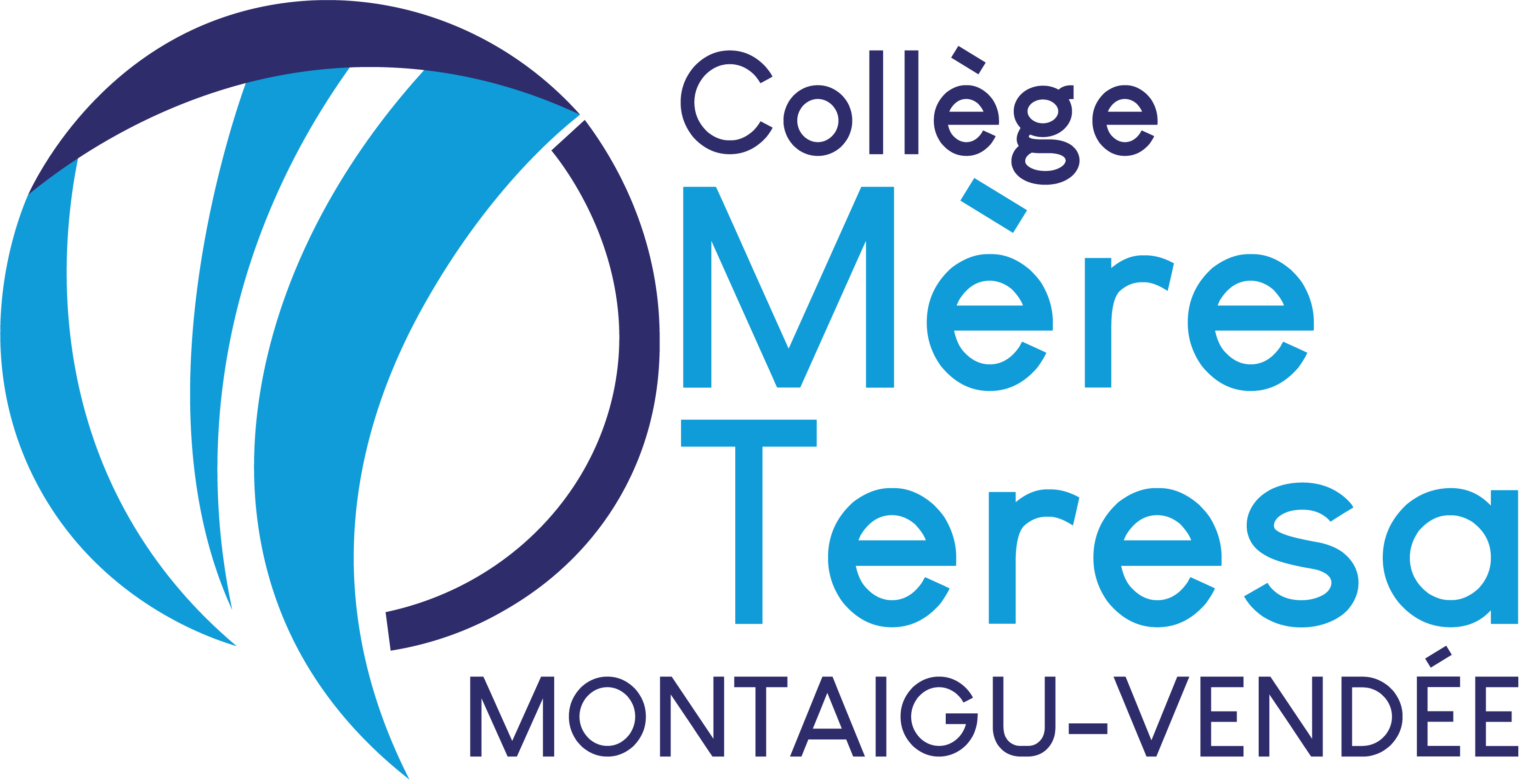 Une entrée en 6ème au collège Mère Teresa
Une étape attendue par les enfants et leurs parents….
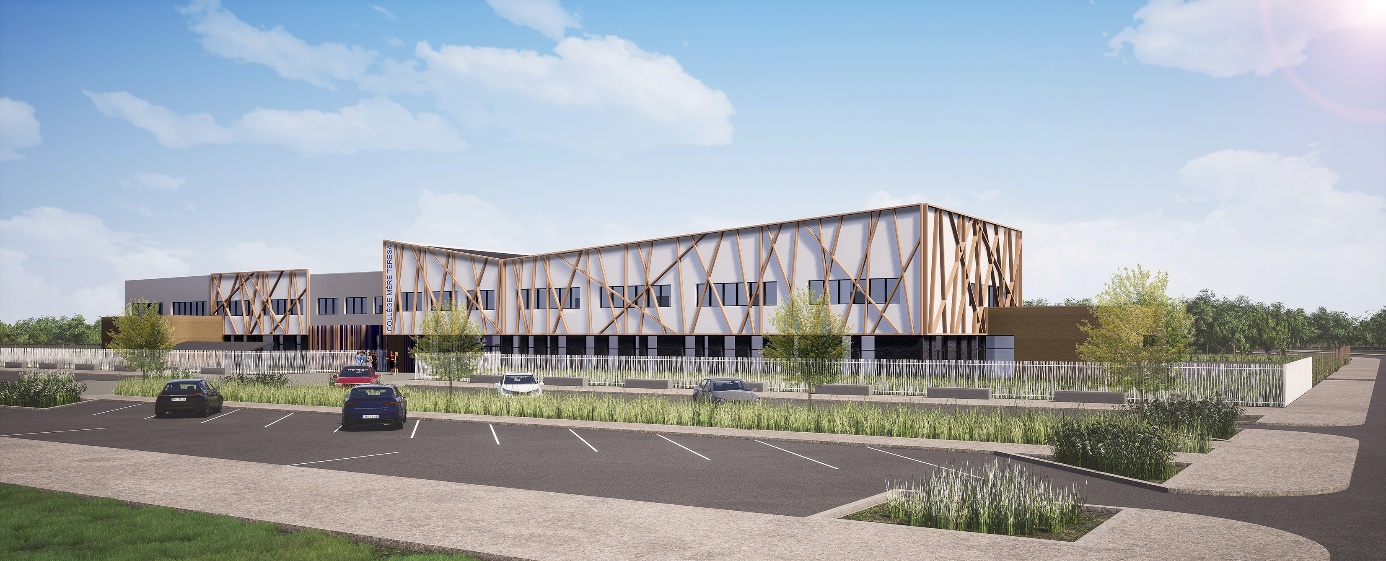 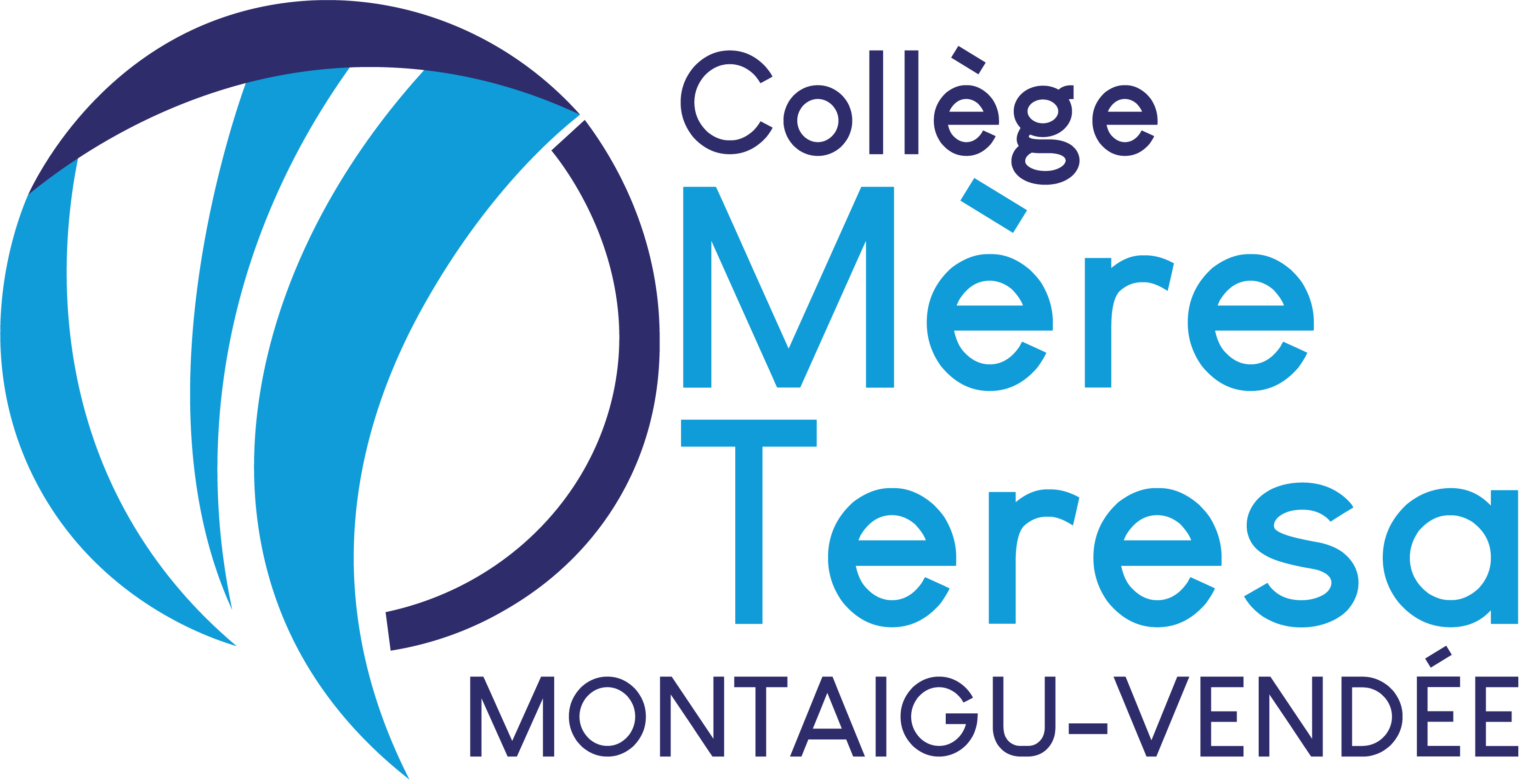 Découvrons …..
Genèse de ce nouvel établissement
Intentions éducatives et pédagogiques
Découverte de l’établissement
Année de 6ème
Options
Informations diverses
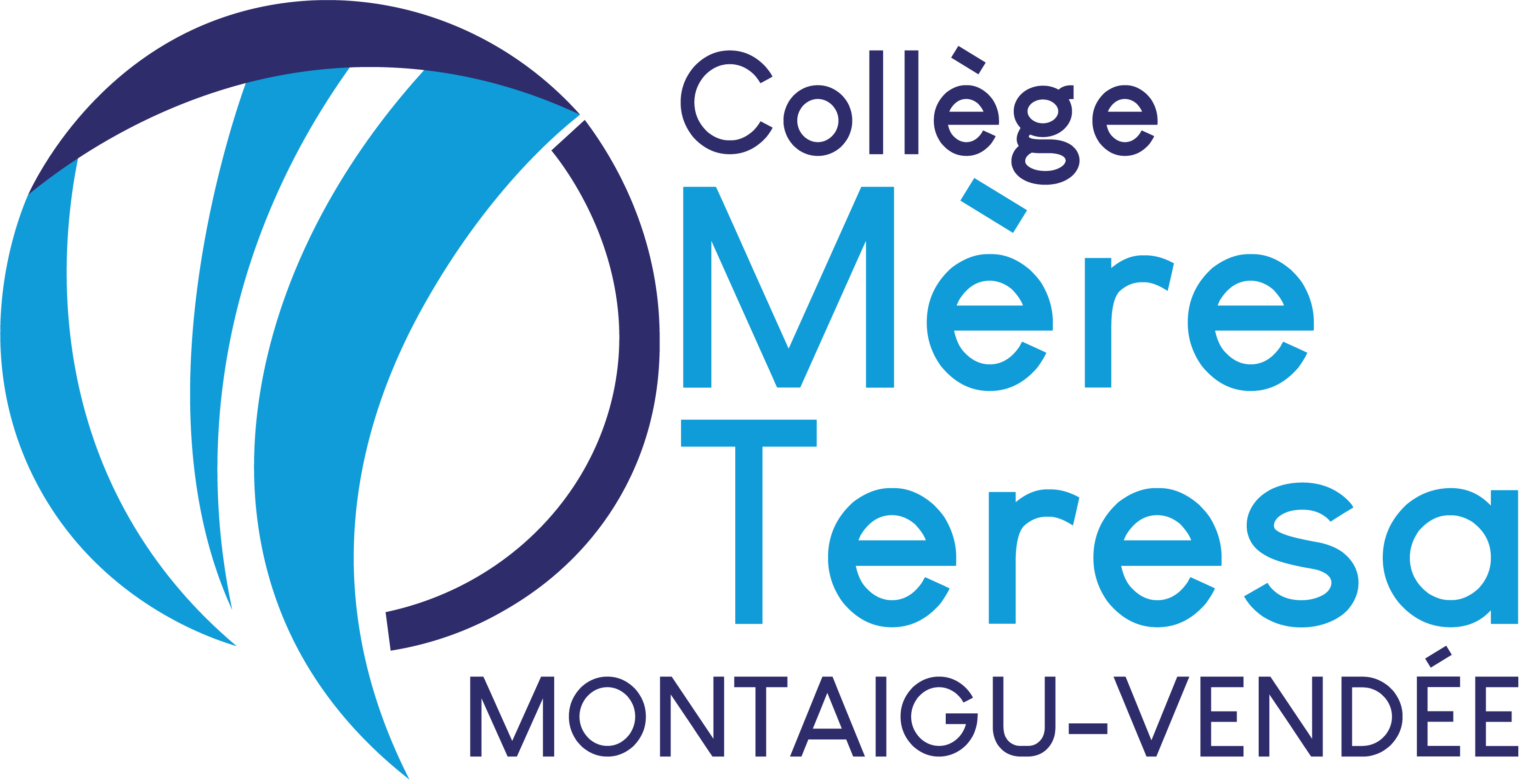 La genèse du projet…
L’idée de la création d’un nouveau collège sur le secteur de Montaigu est née en 2014.
En mars 2018, après concertations avec les différents partenaires*,  le comité diocésain de l’enseignement catholique (le CODIEC) de Vendée a acté définitivement l’ouverture d’un nouveau collège privé sur la commune déléguée de Boufféré.

Depuis plusieurs mois, un groupe de pilotage dirigé par Christophe GEFFARD, directeur diocésain, prend des orientations concernant la construction et les modalités d’ouverture de ce futur établissement.
* Les chefs d’établissement du secteur de Montaigu, les élus locaux, la paroisse,…
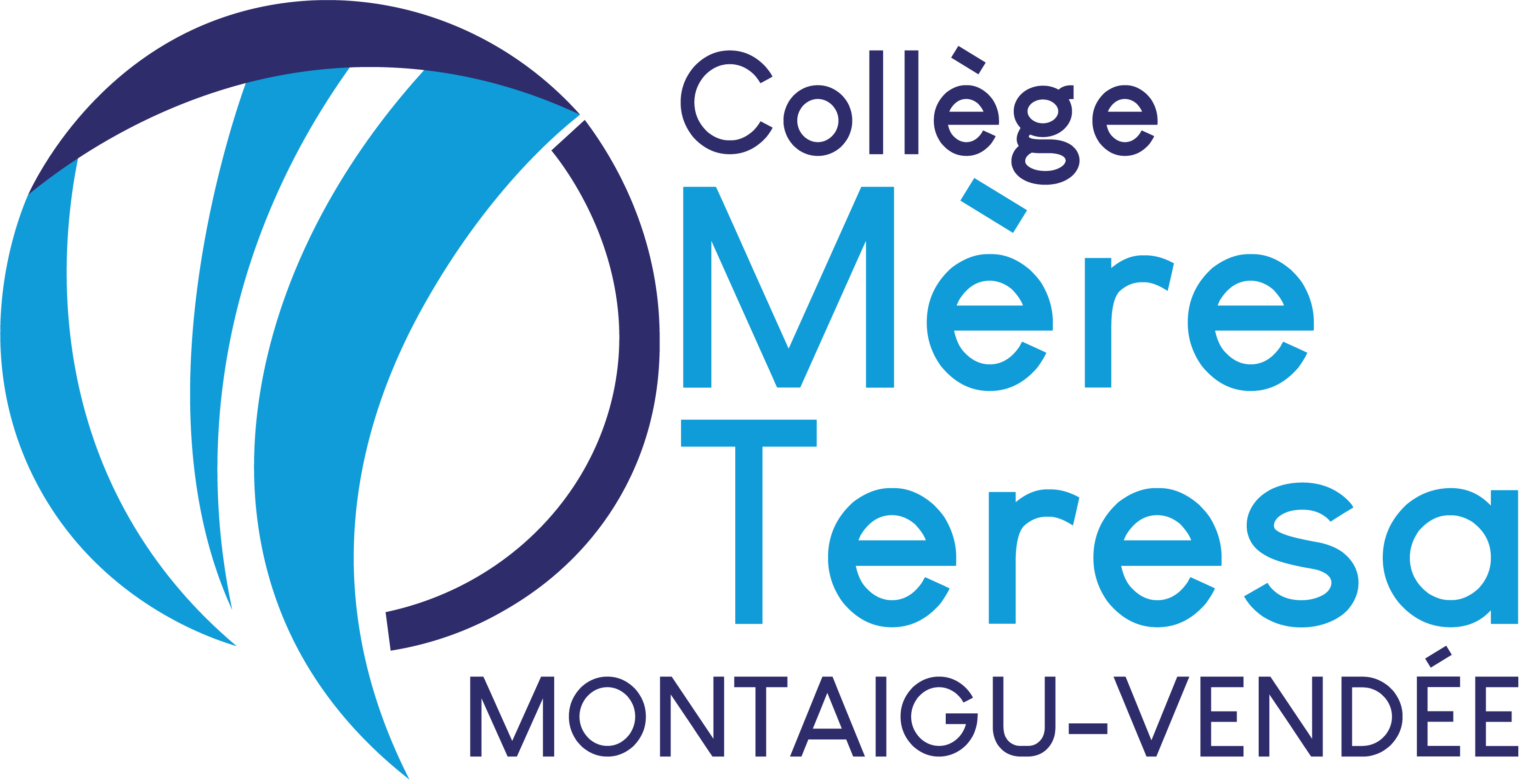 Constats locaux :       - De nombreux projets immobiliers, sur les communes de Terres de Montaigu, sont en cours de réalisation (principalement à l’Herbergement et à Montaigu Vendée)	-  Le réseau de l’enseignement public se développe 	(Ouverture du collège M.RAGON en 2017 – Rénovation du collège J.FERRY)      Le collège Mère Teresa répondra donc à une croissance significative de la population scolaire sur Terres de Montaigu dans les 10 prochaines années. Le souhait est de renforcer le maillage de notre réseau privé catholique dans le Nord Est vendéen en proposant une nouvelle offre aux familles.	Le projet Mère Teresa sera le 31è collège privé catholique, en Vendée.Elèves concernés : Ceux originaires de Boufféré et de l’Herbergement.
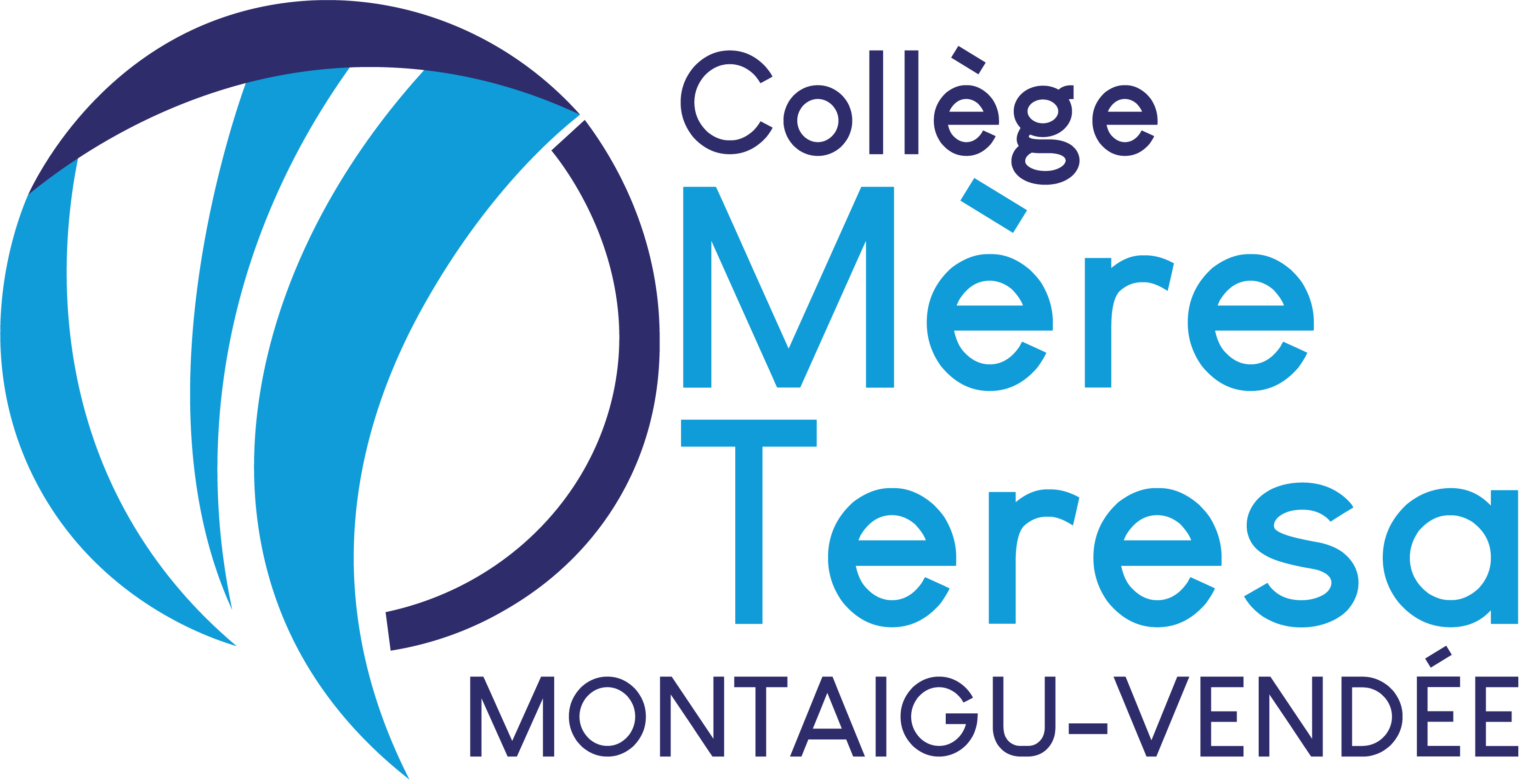 Pourquoi avoir donné ce nom ?
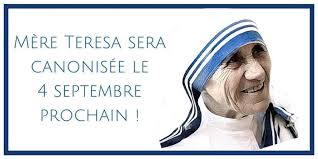 Mère TERESA (1910-1997)
Une personne qui a vécu au siècle dernier, donc récemment. Cela permet aux futurs élèves de s’imprégner plus facilement de son histoire(photos, vidéos, témoignages,…).
Une personne qui a été reconnue par l’église pour ses actions. Béatifiée en 2003 par le Pape Jean Paul II.
Une personne qui a consacré sa vie aux plus démunis et particulièrement aux enfants, en faisant de l’éducation et de l’instruction une priorité.
Nos intentions éducatives et pédagogiques…Un collège qui s’inscrit pleinement dans le projet éducatif diocésain où les élèves apprennent :- A devenir autonomes, à grandir et devenir responsables en donnant du sens aux apprentissages- A s’ouvrir aux autres et au monde- A coopérer par le vivre-ensemble- A devenir bienveillants à l’égard de chacun - A avoir confiance en soi et dans les autres
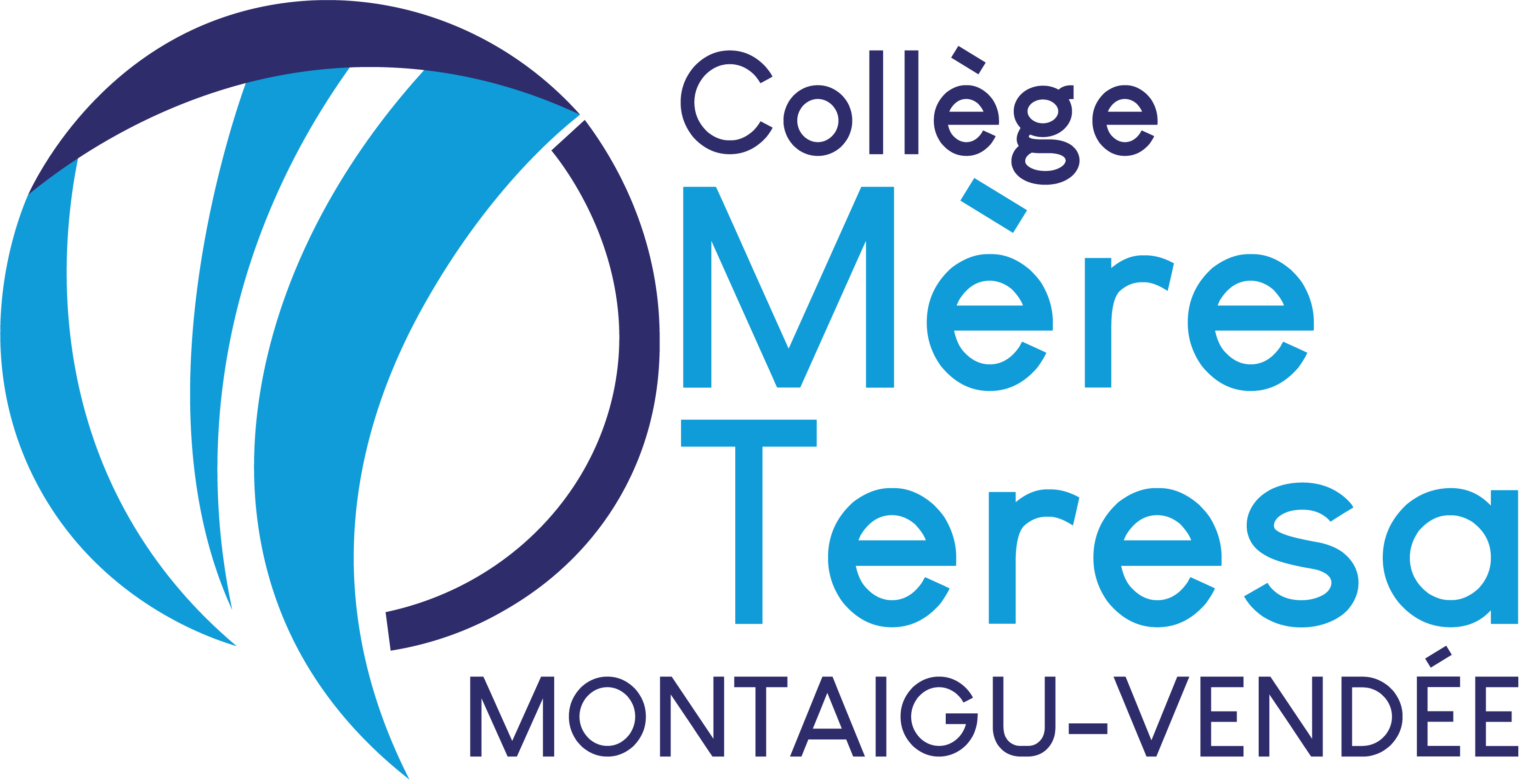 Pour faire vivre ces intentions….Equipe enseignante et personnel éducatif
Recrutement dans les prochains mois :
Enseignants diplômés déjà en poste et travaillant sur d’autres établissements du secteur.
Personnel éducatif : responsable de la vie scolaire, éducateurs, comptable, secrétaire, agents d’entretien,…
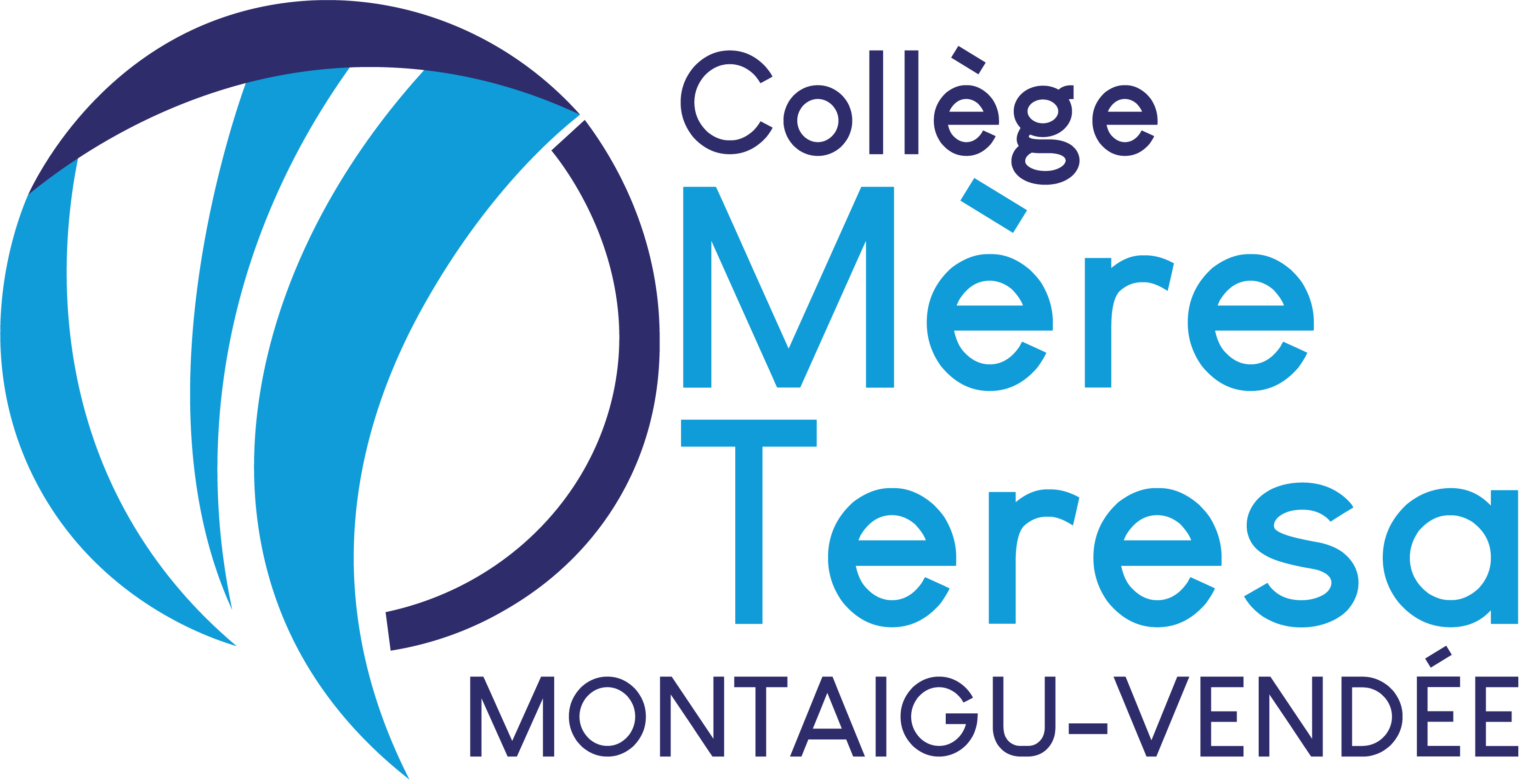 Un établissement en cours de construction…
Quelques chiffres : 
Un terrain de 1,4 hectare
Un bâtiment de 3700 m2
12 salles de classe
Deux laboratoires de sciences, deux salles de technologie
Une salle de musique et une salle d’arts plastiques
Un espace pastoral
Un espace de vie scolaire : foyer, salle d’étude, salle informatique, infirmerie et centre documentaire.
Deux cours de récréation avec un plateau de sport.
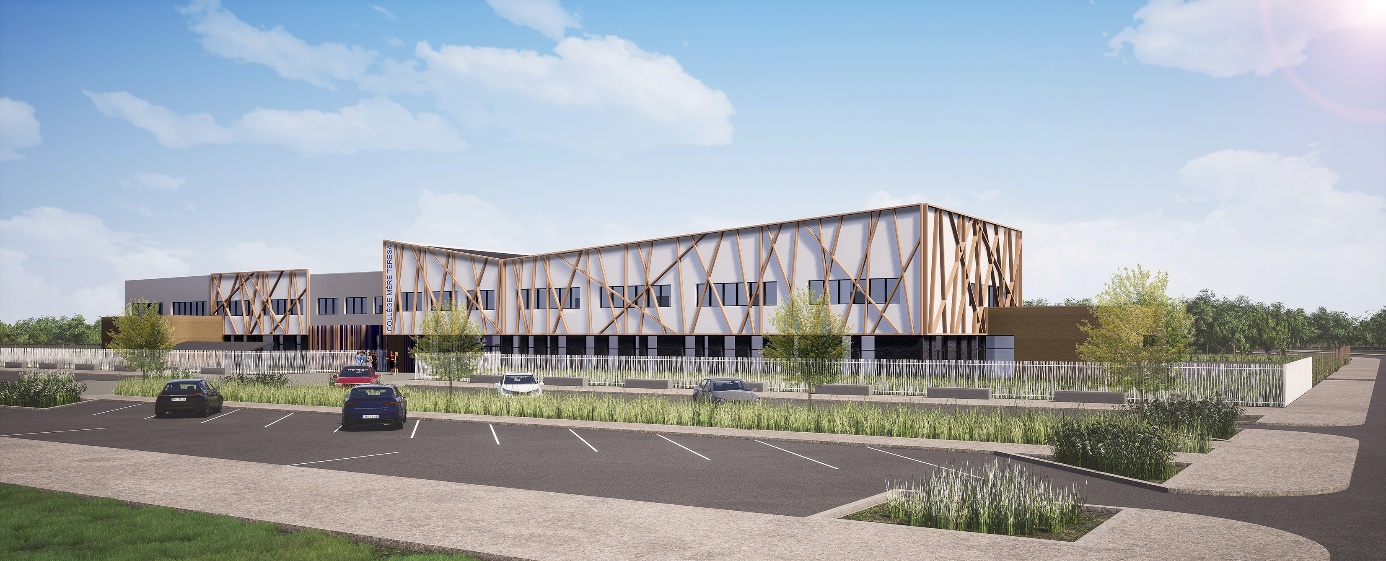 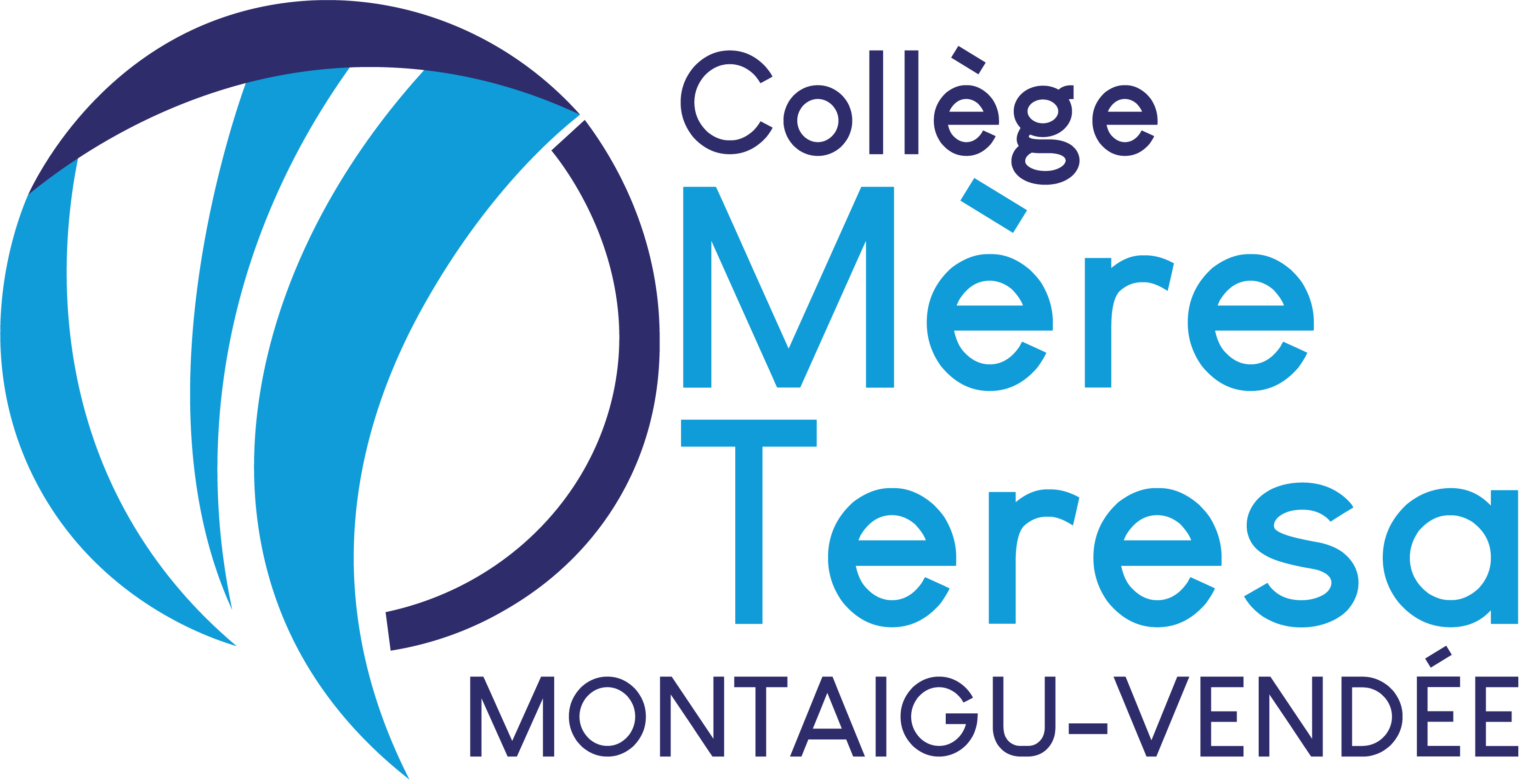 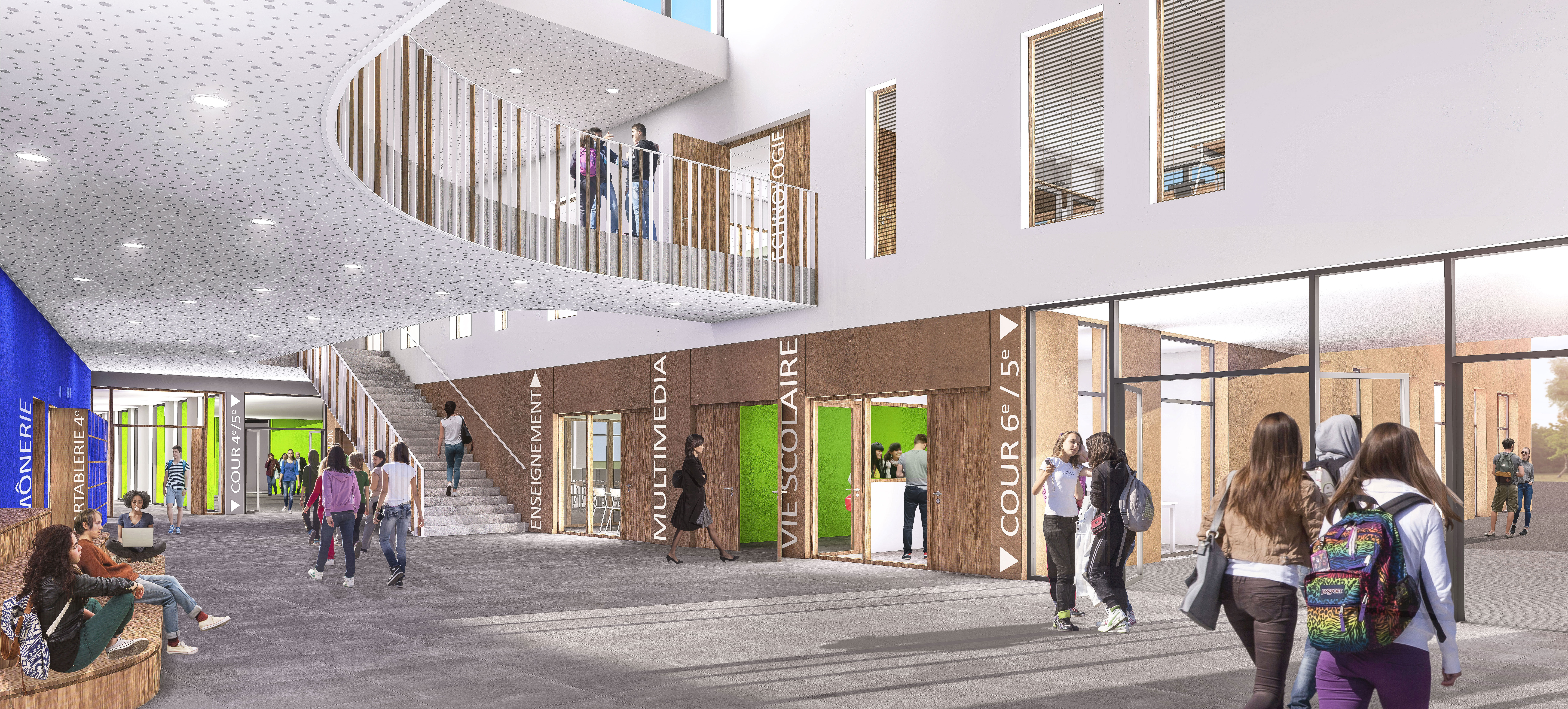 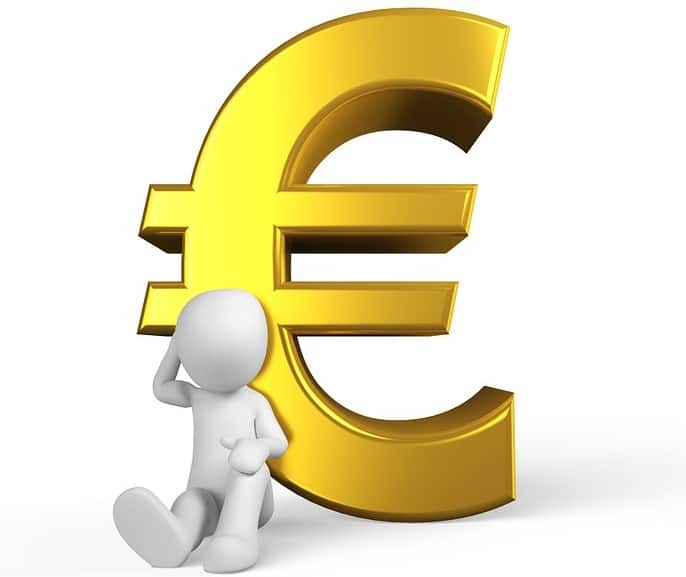 Cout du projet : 7 millions €
Financement : 
Aide de la caisse de solidarité de l’UDOGEC à hauteur de 2 millions
Emprunt à hauteur de 5 millions
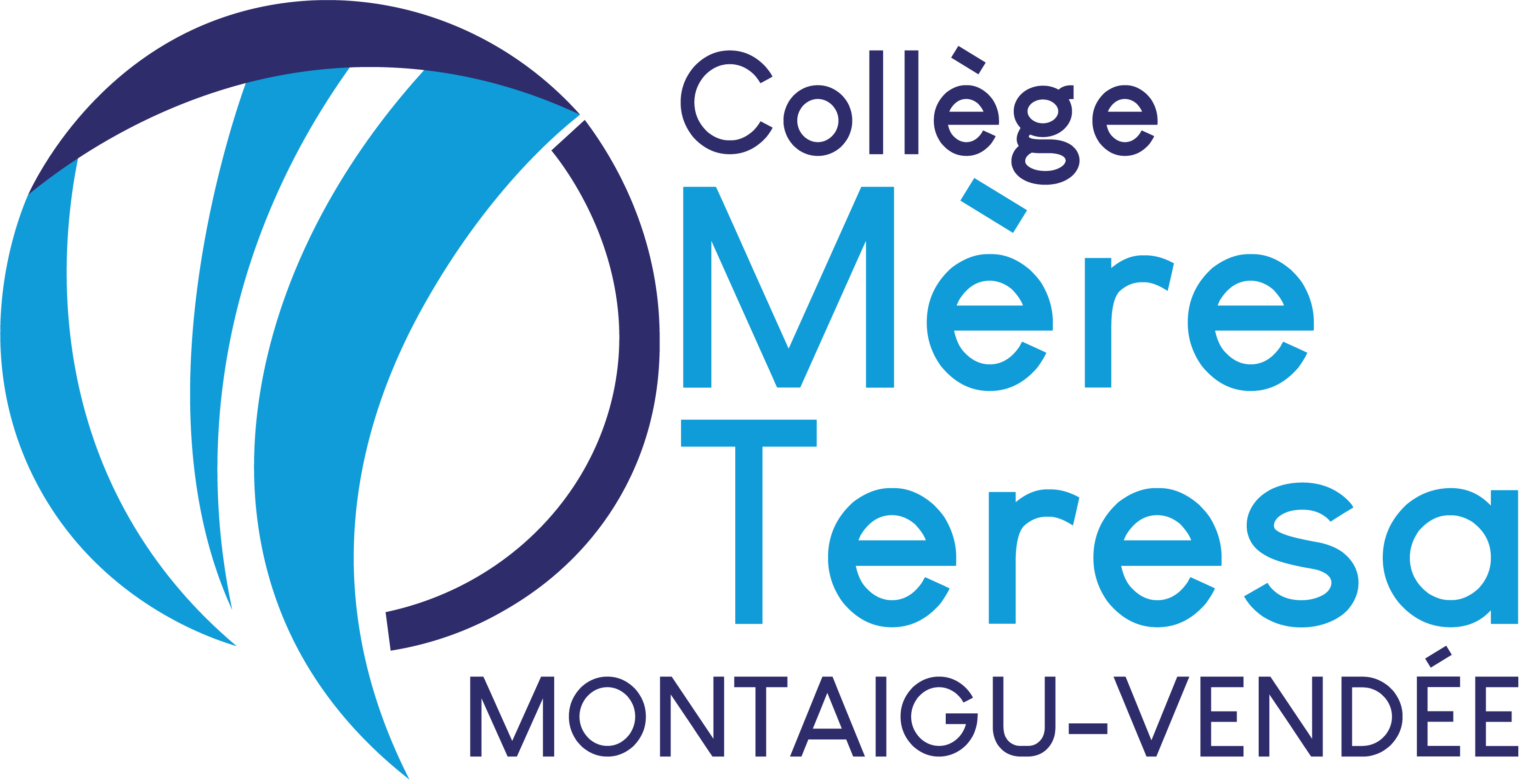 Evolution du chantier….
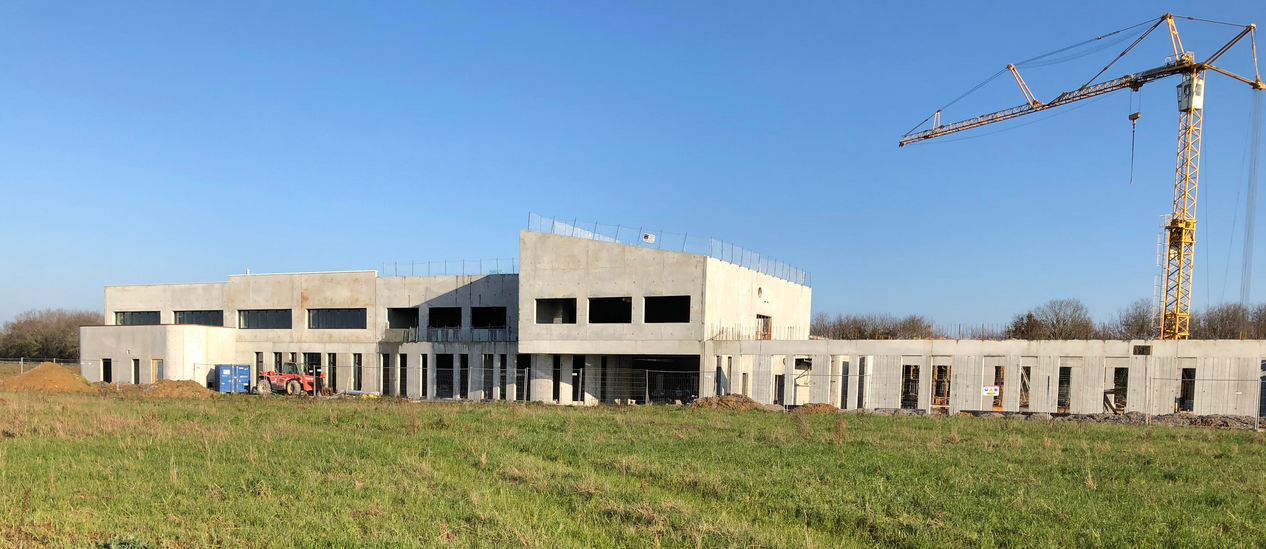 Nombreux artisans présents sur site.
Planning respecté.
Début des travaux de la gare routière cette semaine.
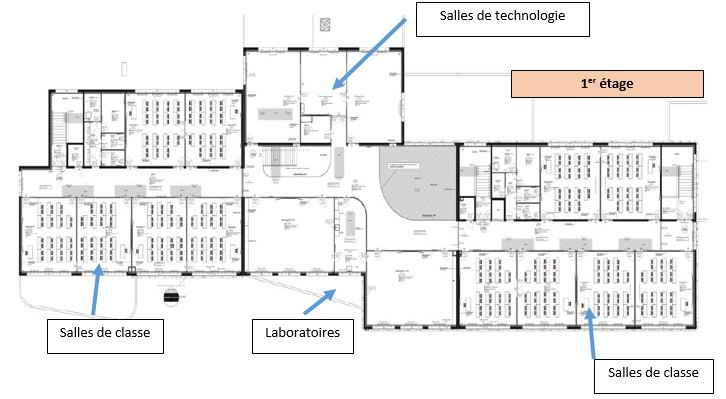 Cours extérieures
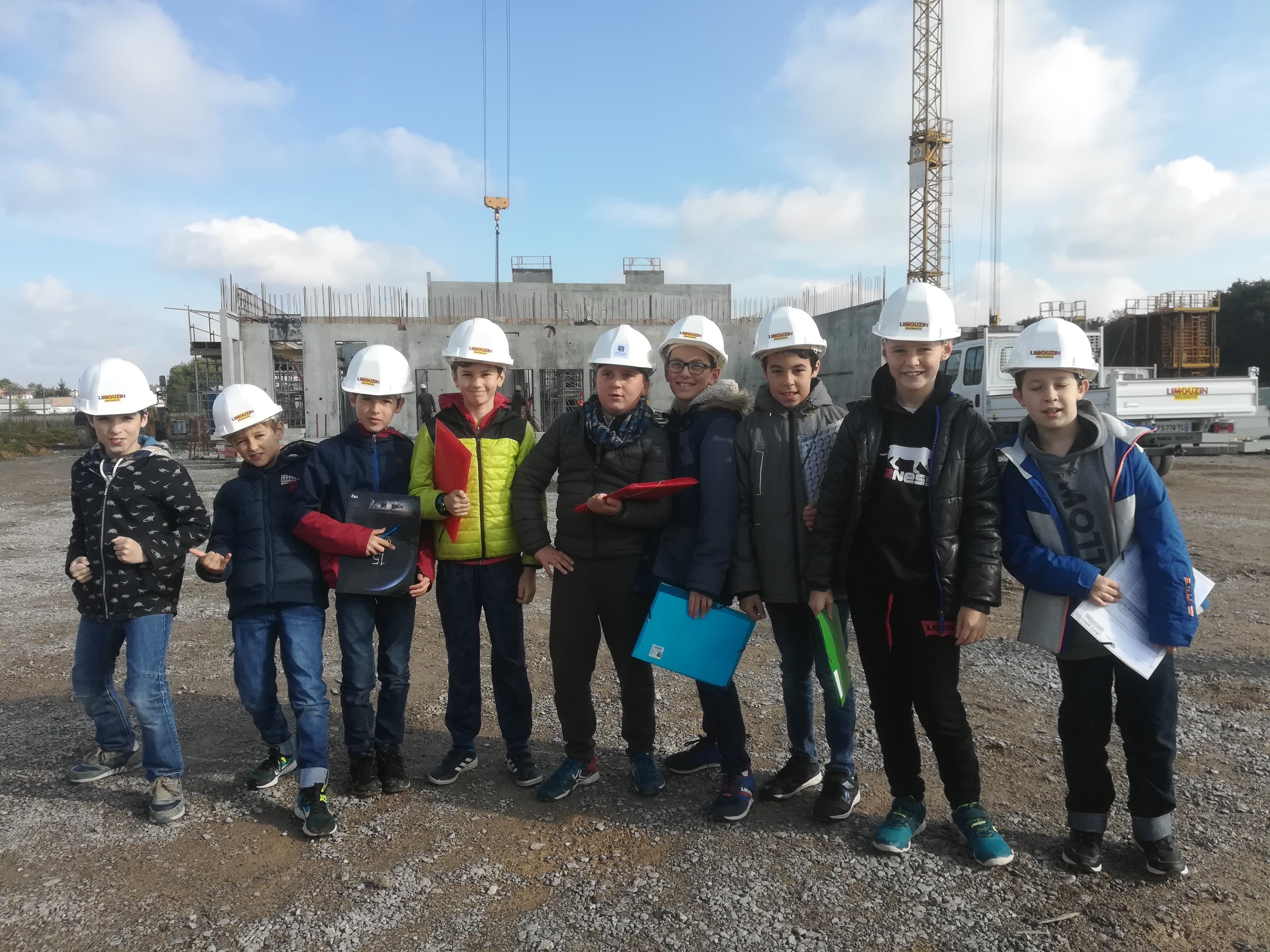 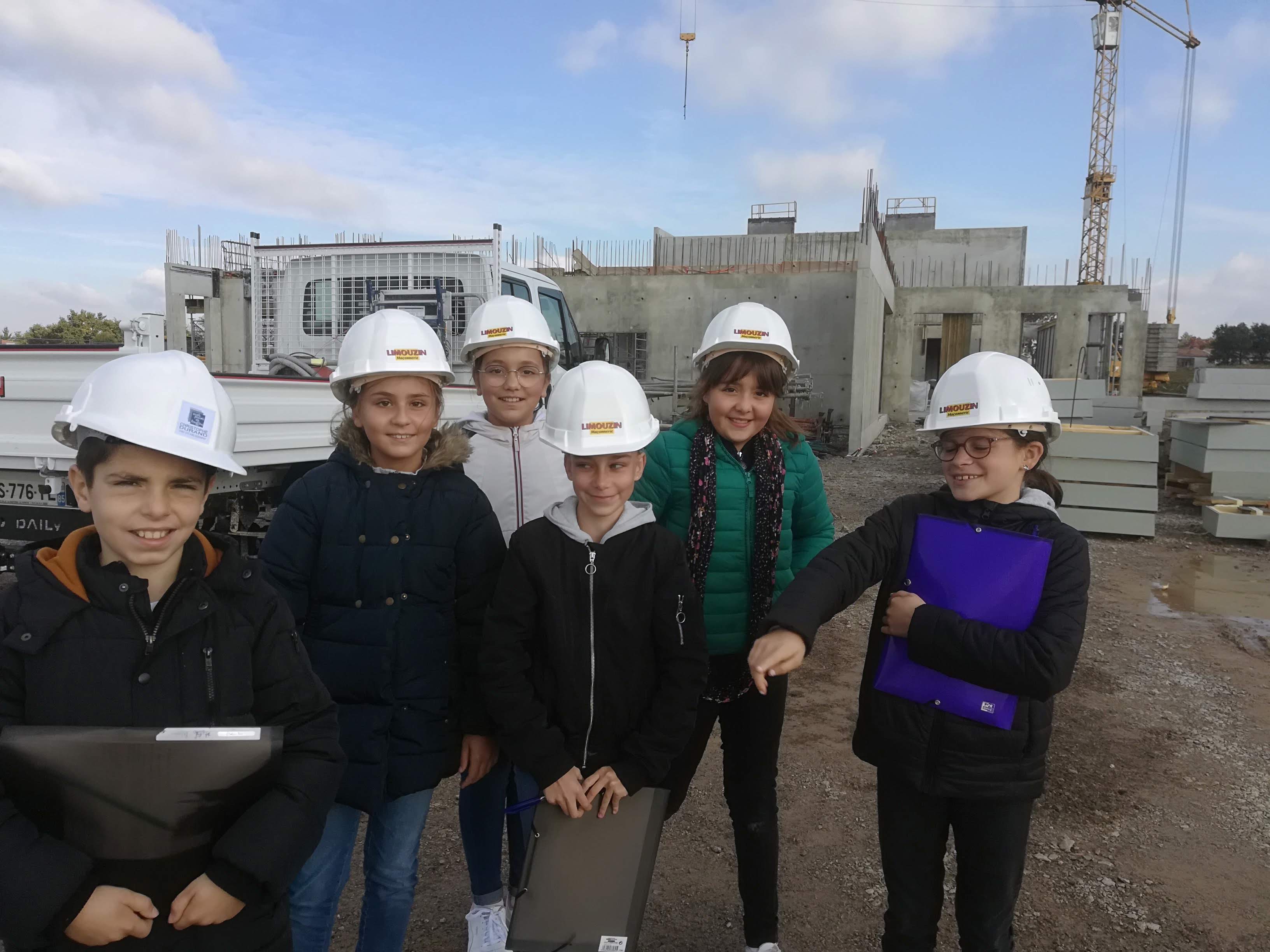 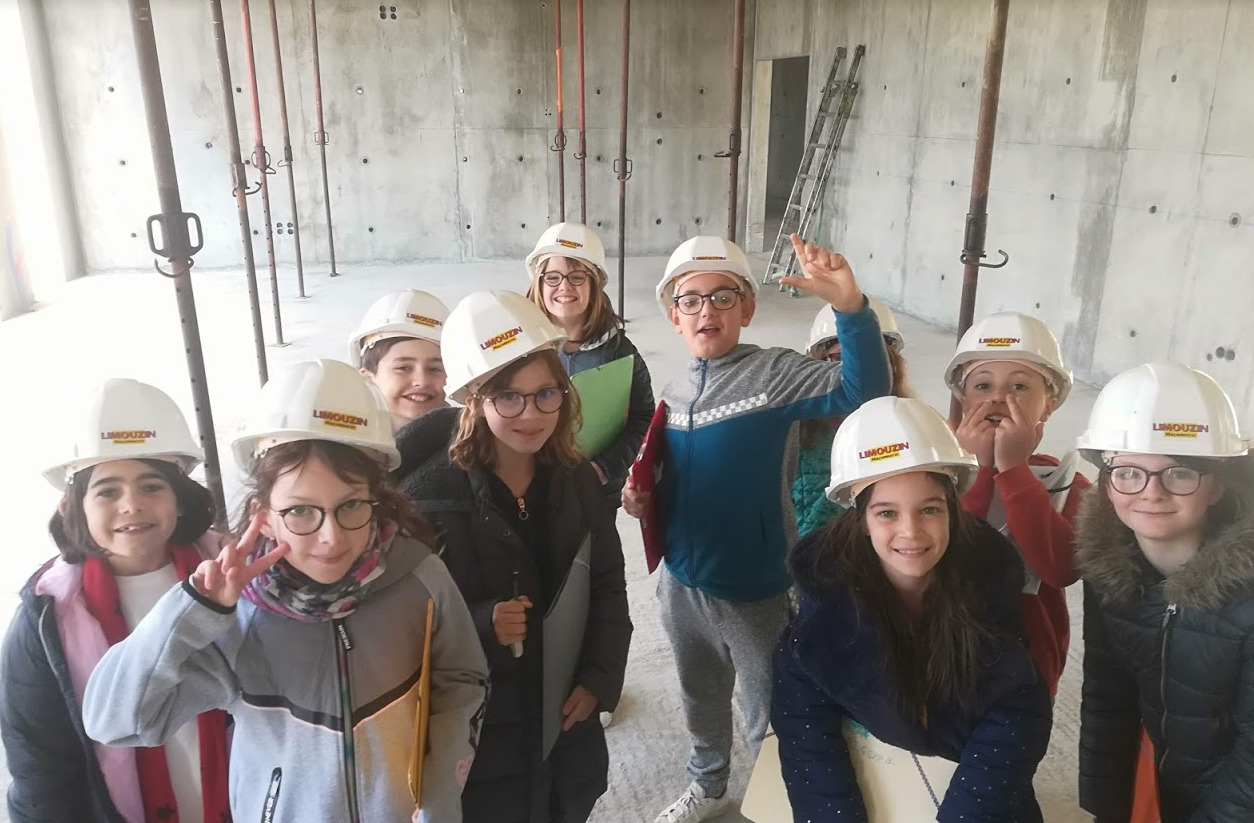 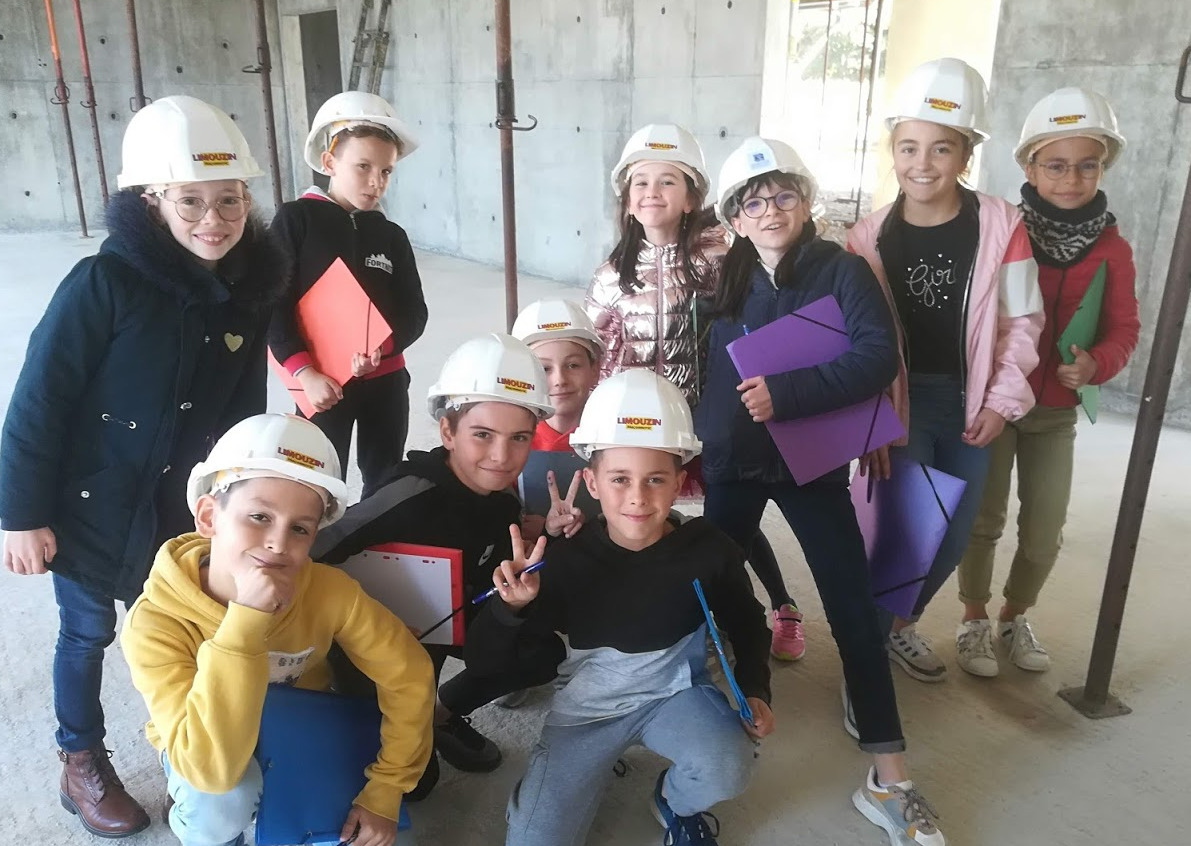 Octobre 2020
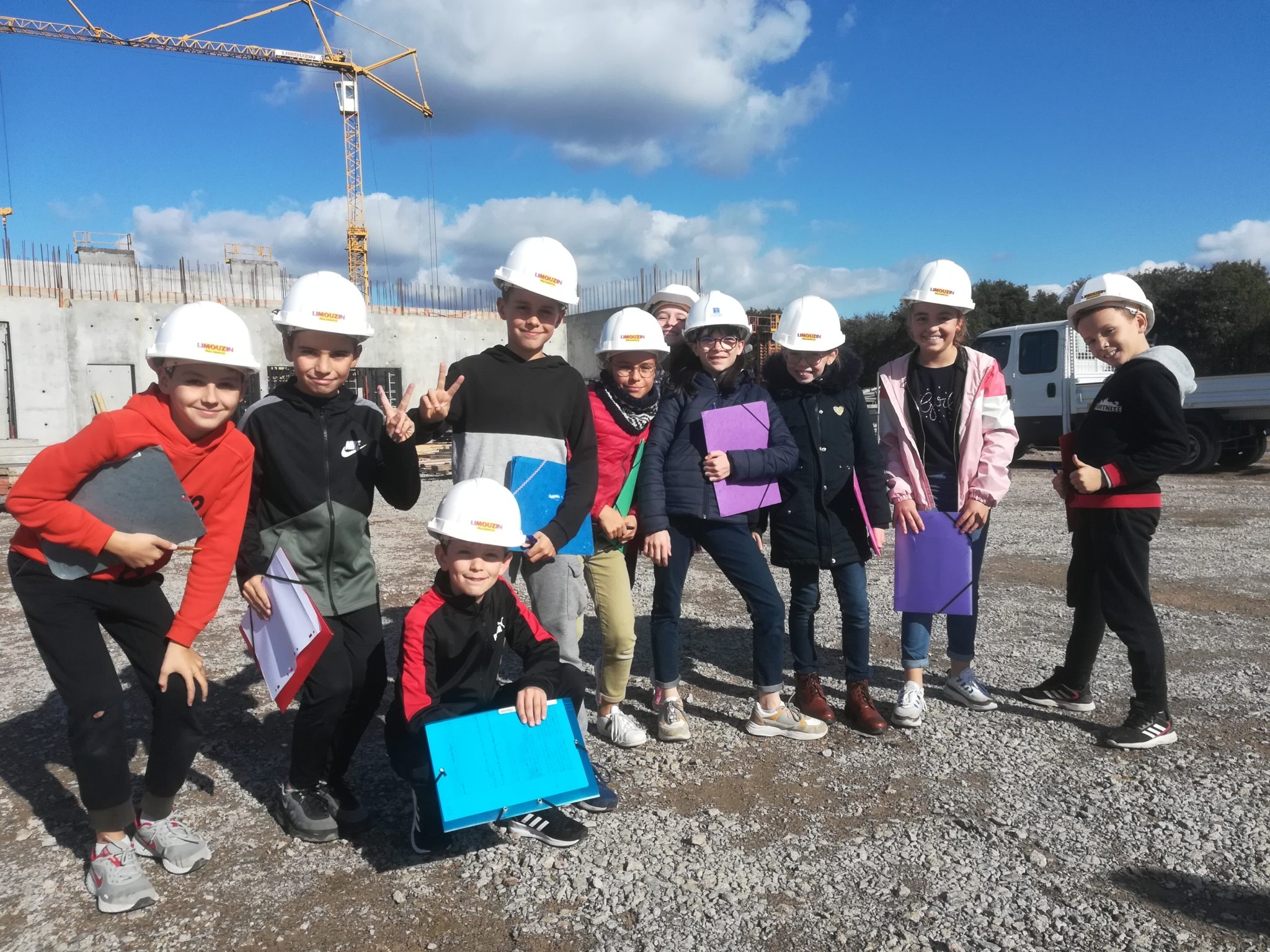 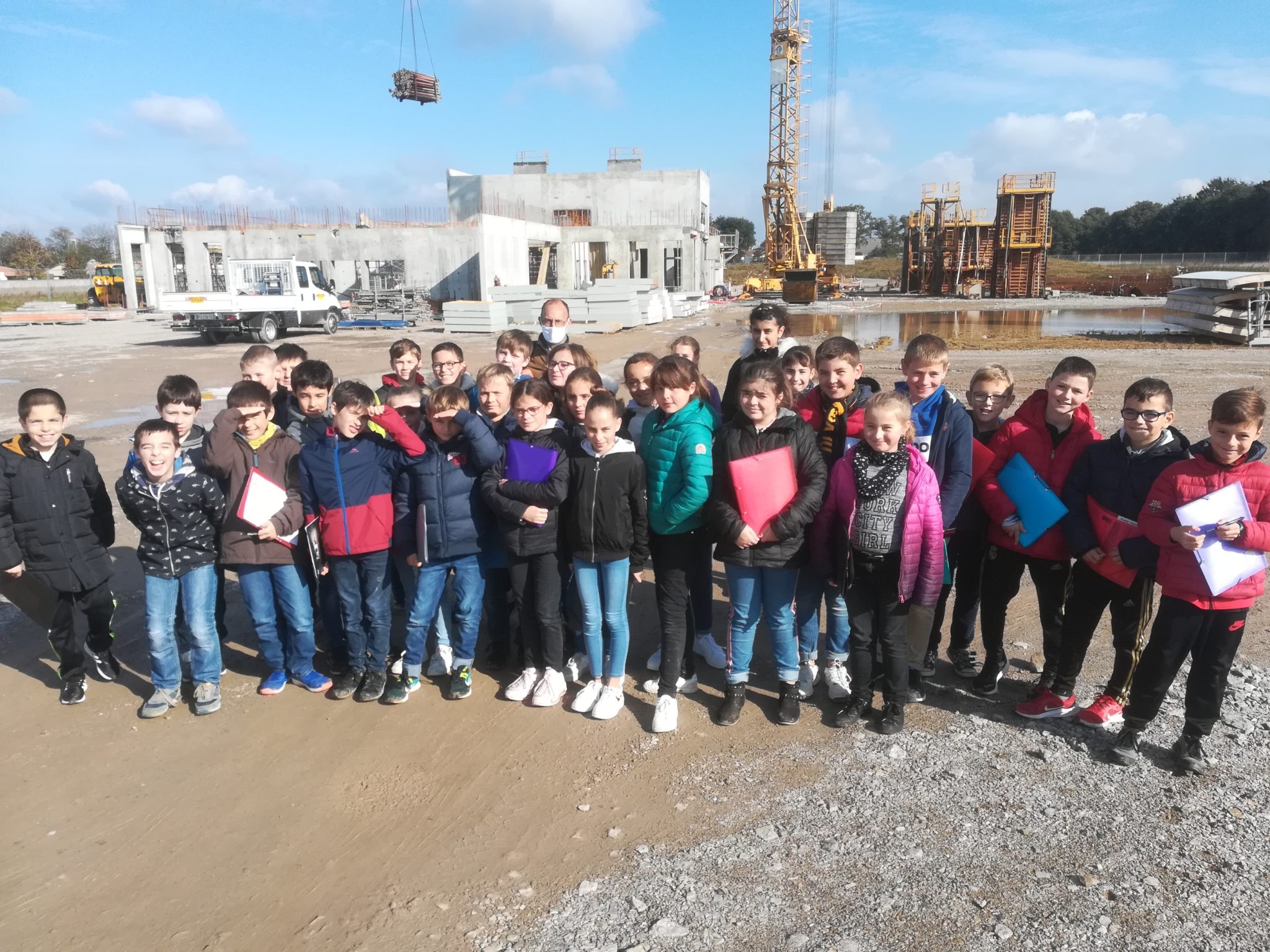 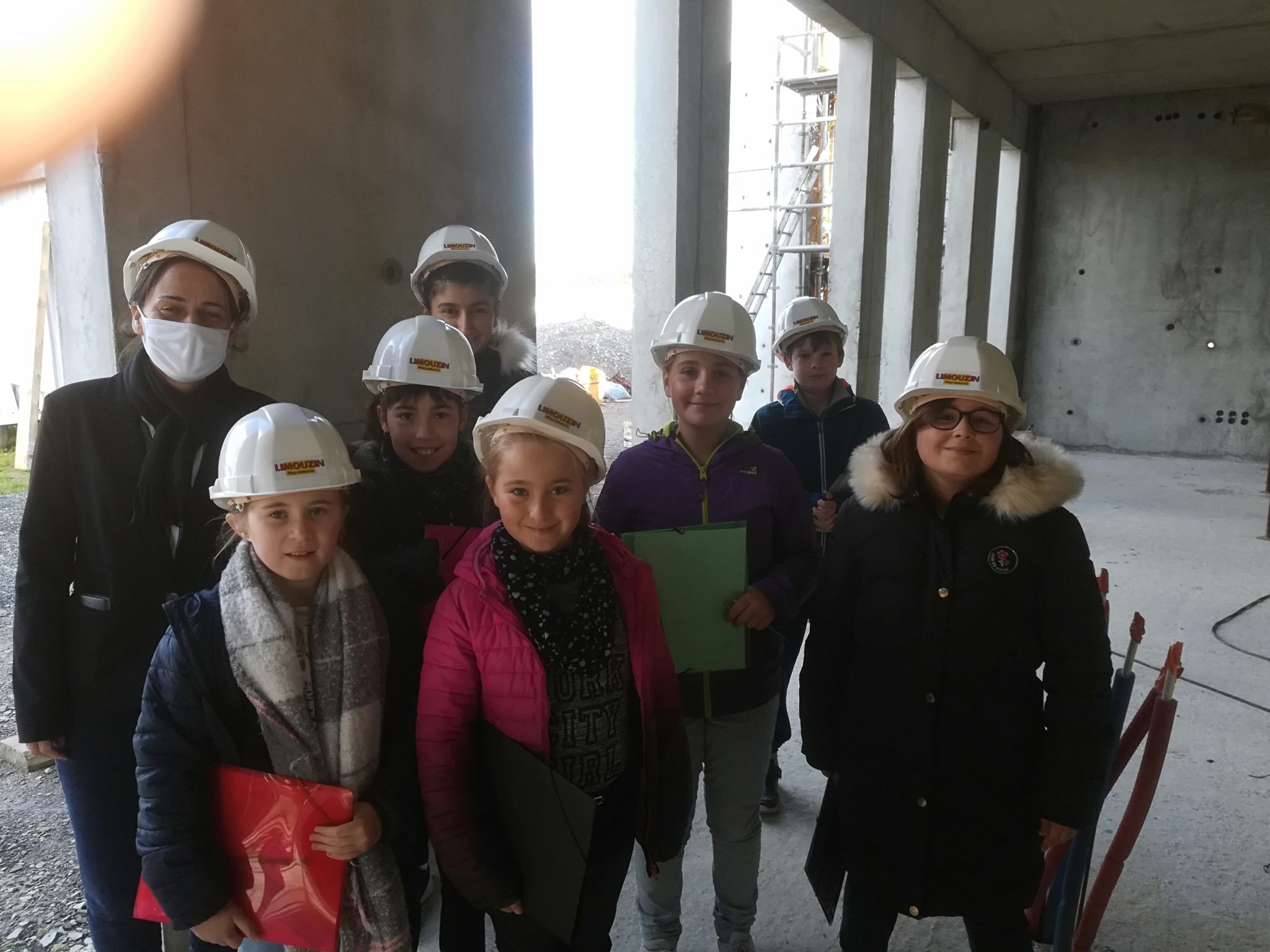 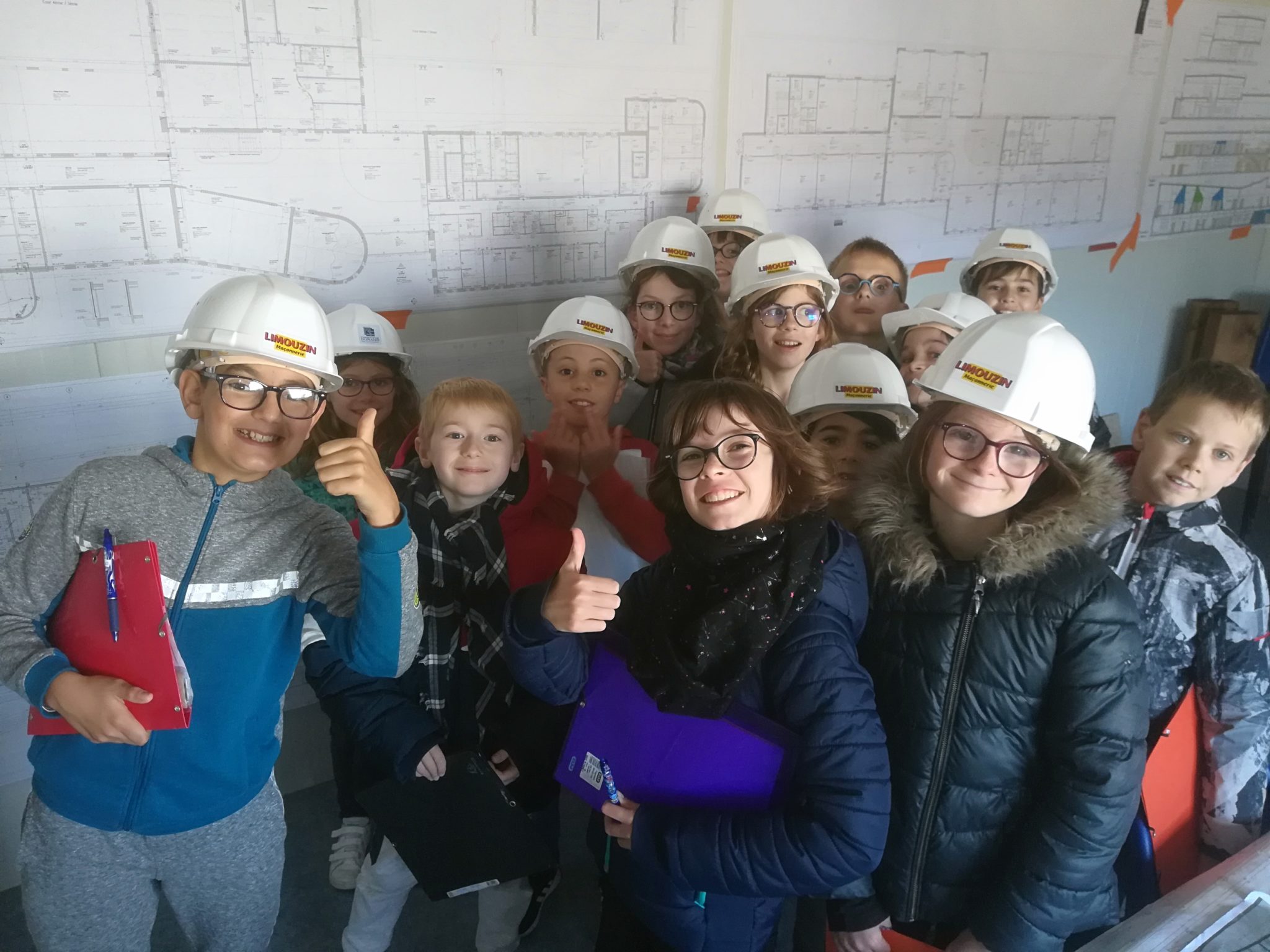 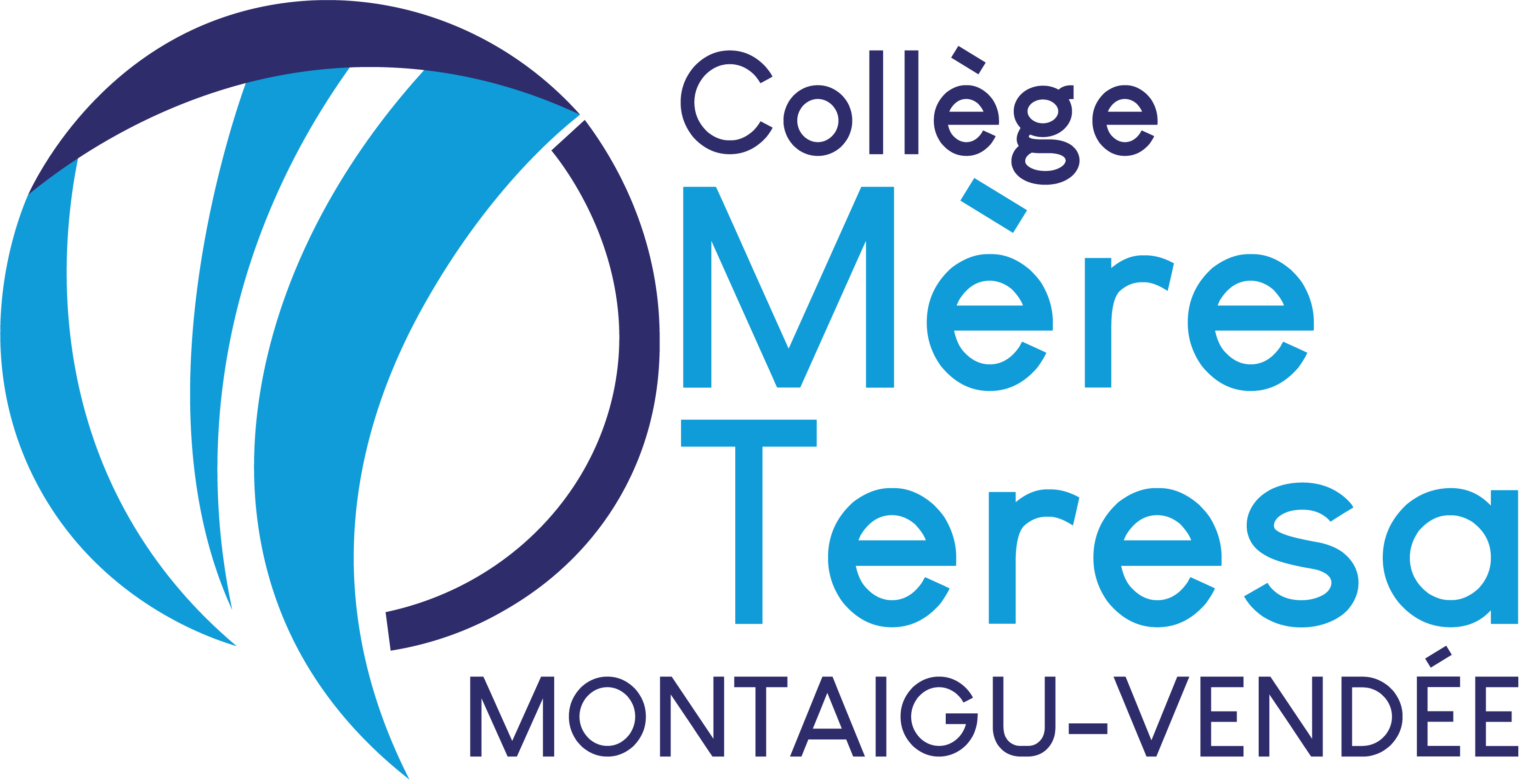 L’année de 6ème …
Orientations…
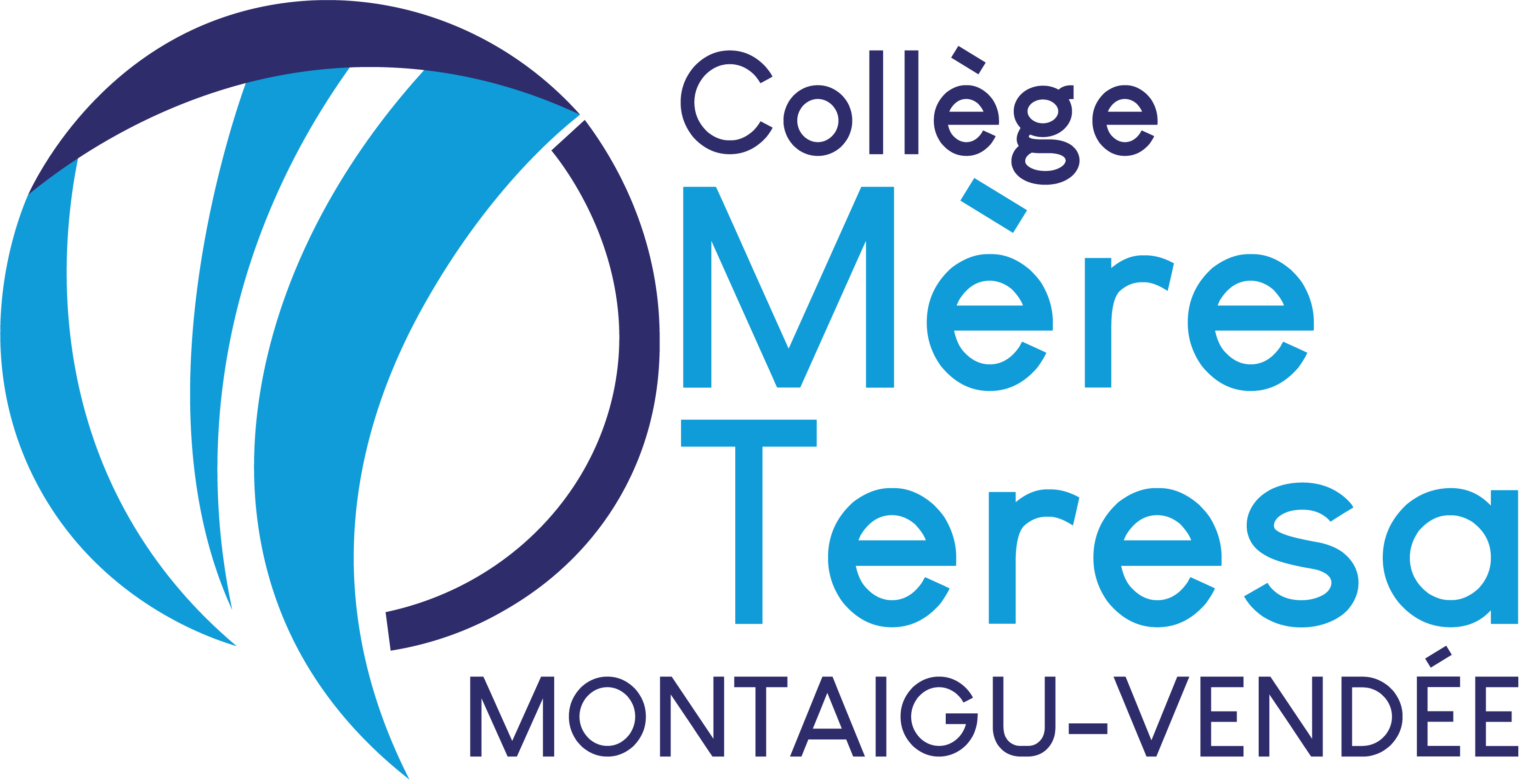 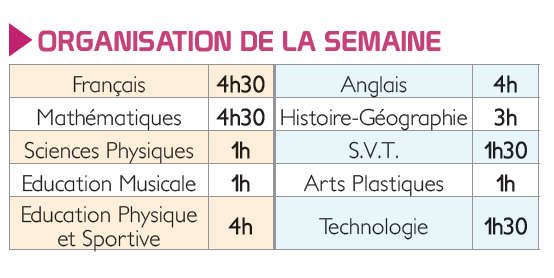 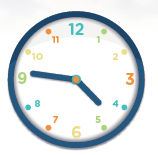 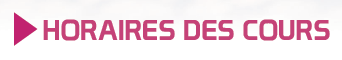 Lundi, mardi, jeudi et vendredi
	8h30 -12h30 et 14h00 -17h05
Mercredi :
	8h30-11h30 (Cours 1 semaine sur 2)
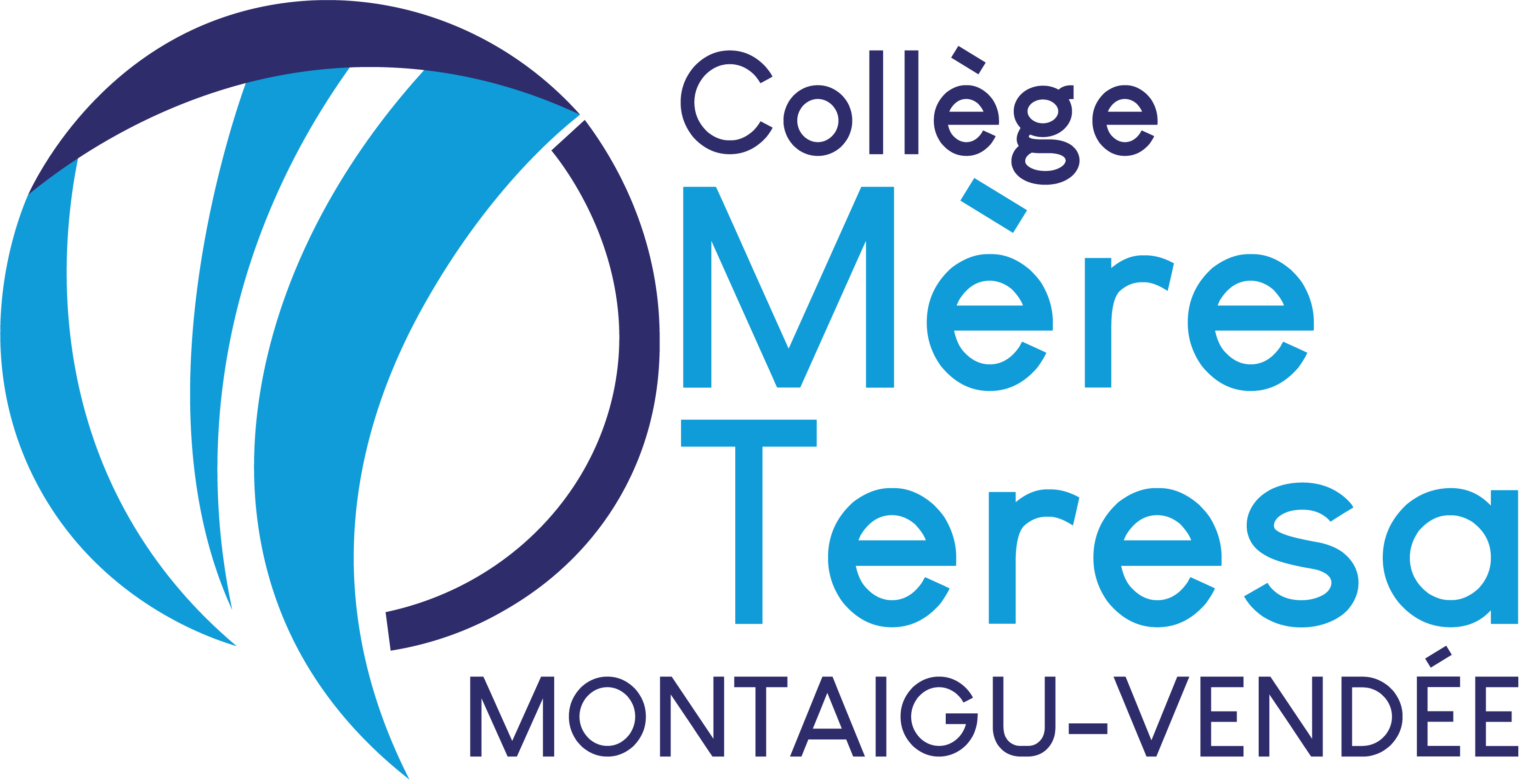 Qu’est-ce que l’AP ?

L’accompagnement personnalisé (AP) est une modalité d’enseignement destinée à tous les élèves du collège, de la sixième à la troisième. L'AP vise à soutenir la capacité à apprendre et à progresser. 
Au collège Mère TERESA, les activités proposées auront pour objectifs :
Aider l’élève dans son travail personnel
Apprendre à apprendre (mémorisation, communication, gestion des émotions,…)


ont pour objectifs :
Aider l’élève dans son travail personnel
Apprendre à apprendre (Mémorisation, communication, gestion des émotions,…)
e (Mémorisation, communication, gestion des émotions,…)
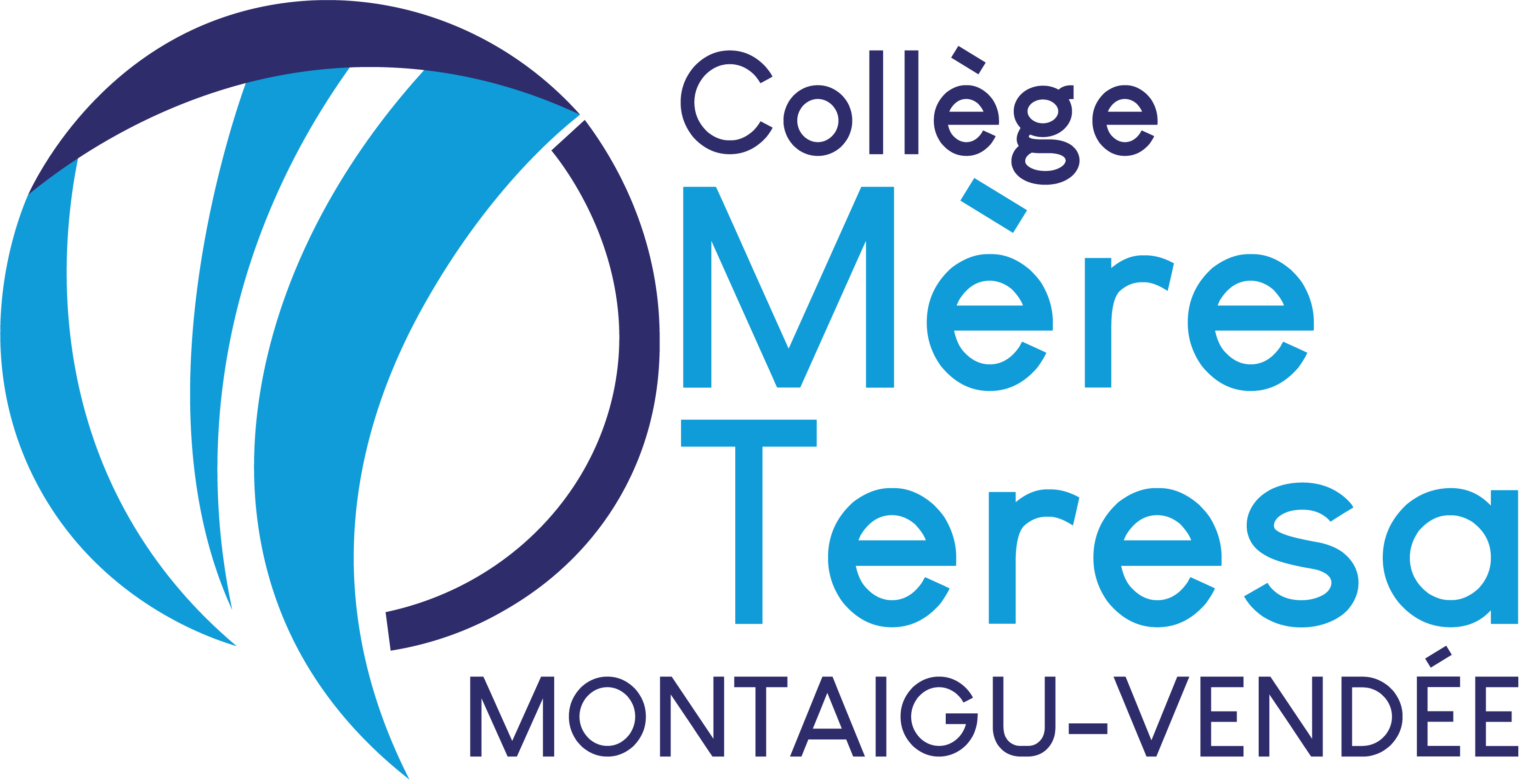 Les propositions optionnelles au collège
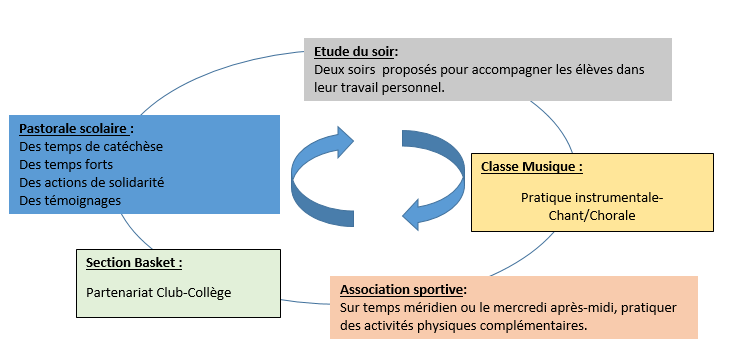 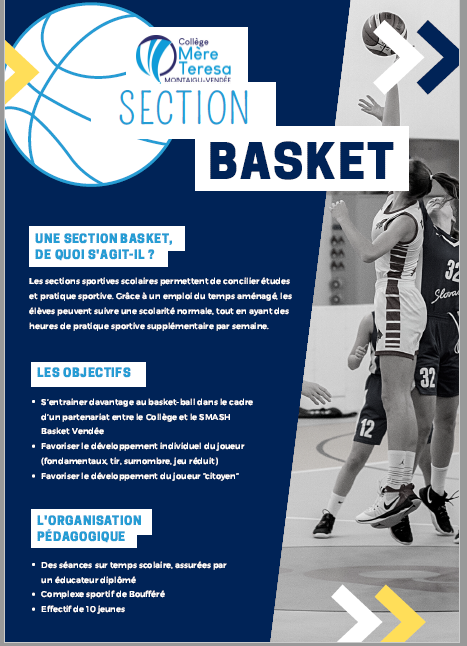 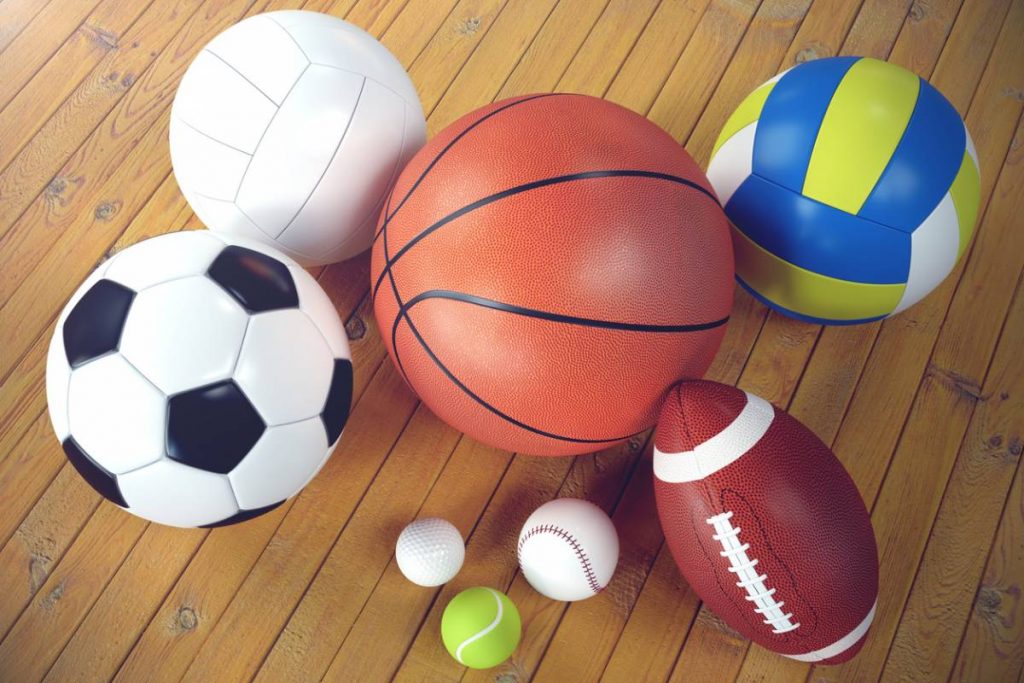 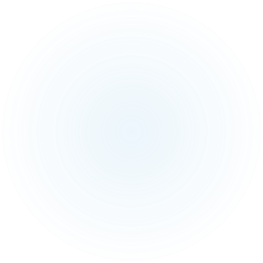 Le collège, une année de changements …

Un nouveau rythme de vie et d’environnement scolaire :

Passage de l’enfance à l’adolescence 
Nouvelles disciplines
Nouveaux camarades
Nouveaux professeurs
Nombreuses salles de classe

Une autre organisation :

Passage de un à plusieurs enseignants (environ une dizaine)
Différentes méthodes de travail
Emploi du temps pouvant évoluer.
Leçons à la maison plus conséquentes.


Classe de 6ème = Classe pivot
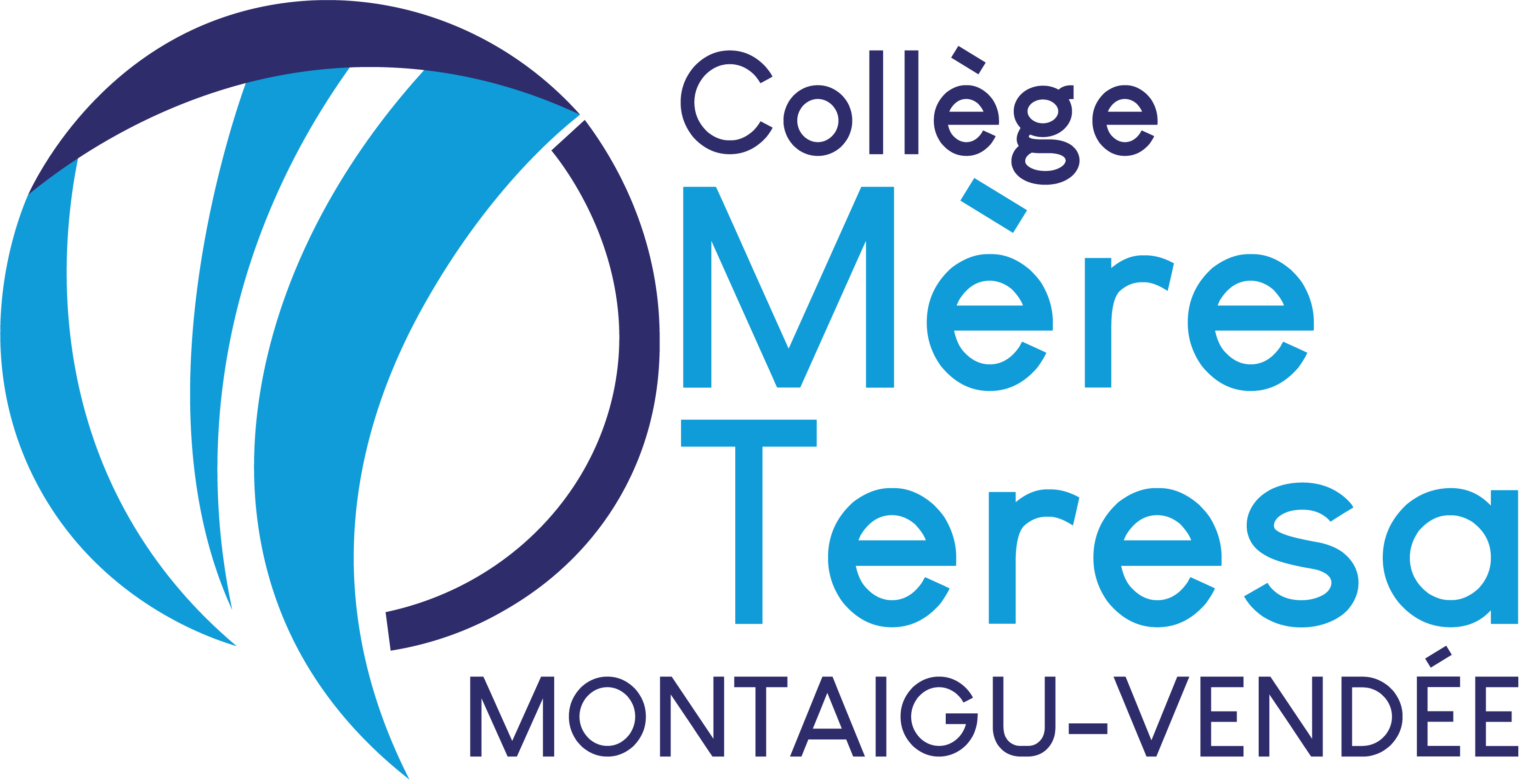 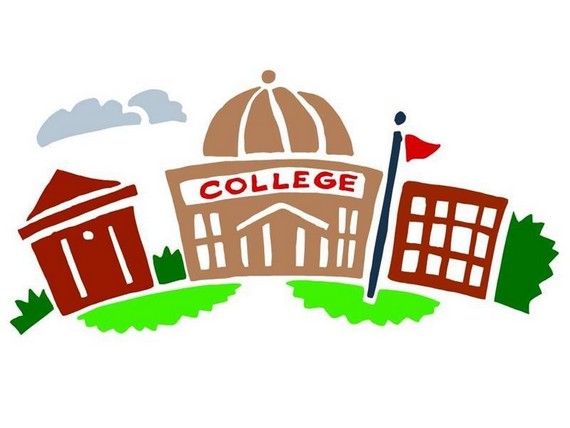 Ce qui change en 6ème …
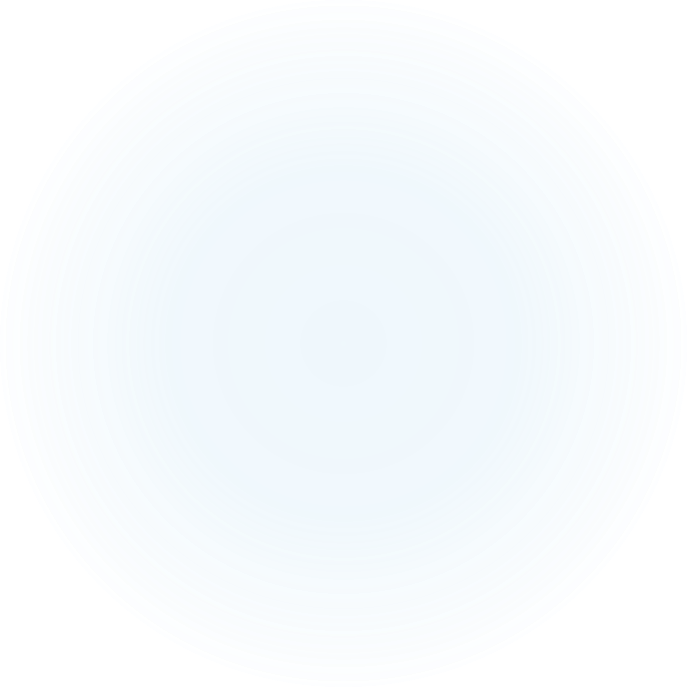 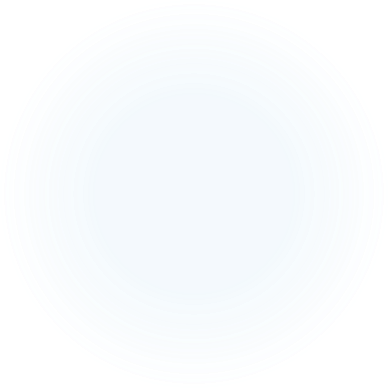 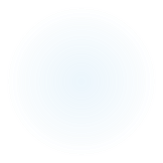 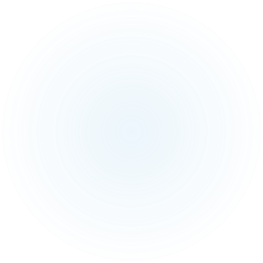 Pour une meilleure adaptation de votre enfant, vous pouvez…

L'aider à s'organiser 
Vigilance par rapport au cartable
Lecture de l’emploi du temps (éviter ainsi les oublis de matériel)
Lecture de l’agenda, prendre de l’avance, anticiper les leçons,…
Vérifier la réalisation des leçons avec des révisions  systématiques

Vous impliquer dans la vie scolaire 
Présence aux réunions d’informations
Rencontre avec les professeurs
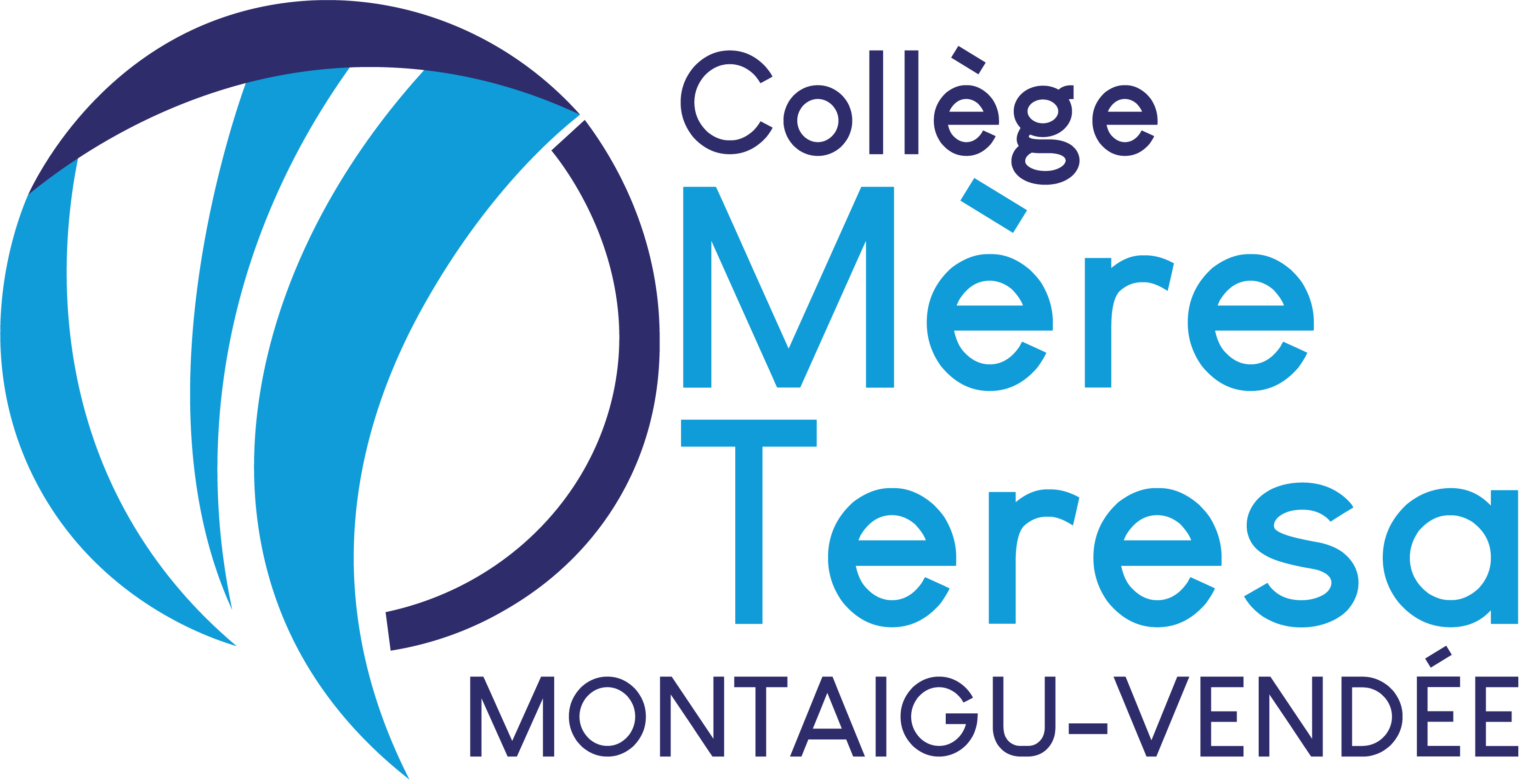 Ce qui change en 6ème …
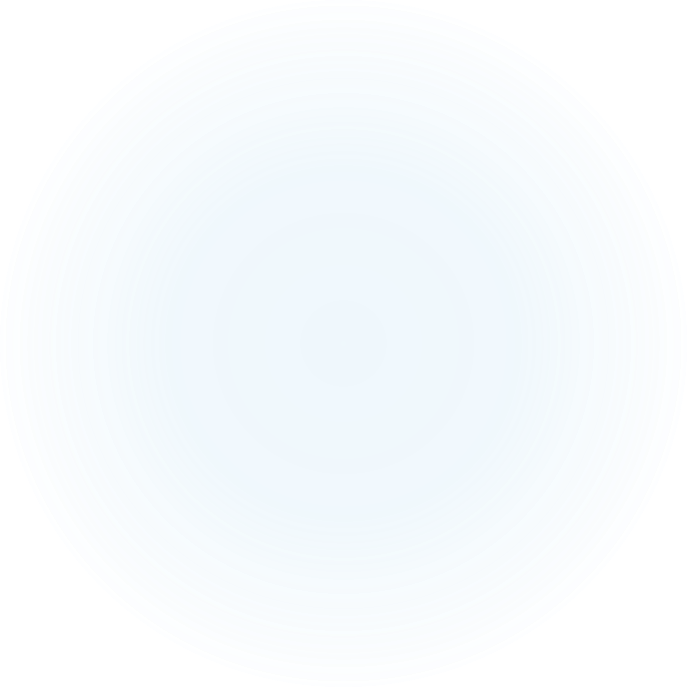 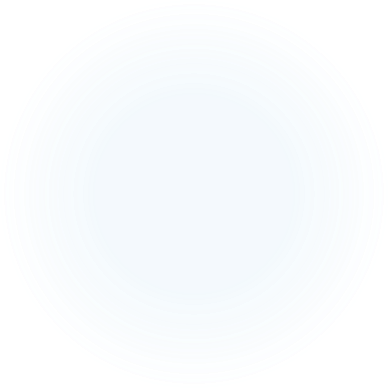 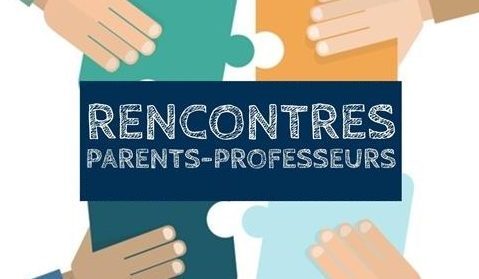 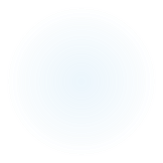 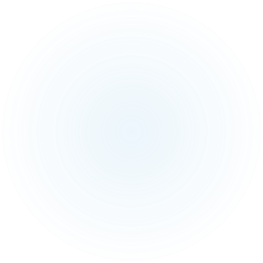 La clé de la réussite est sans doute de veiller à ce que l’élève adopte un rythme régulier, tant au niveau du travail que du rythme de vie à la maison. Apprendre requiert application et régularité, mais également un œil adulte attentif. 
Le temps qui passe est encore à cet âge-là une donnée relativement abstraite, l’enfant a du mal à percevoir la nécessité d’un travail planifié.
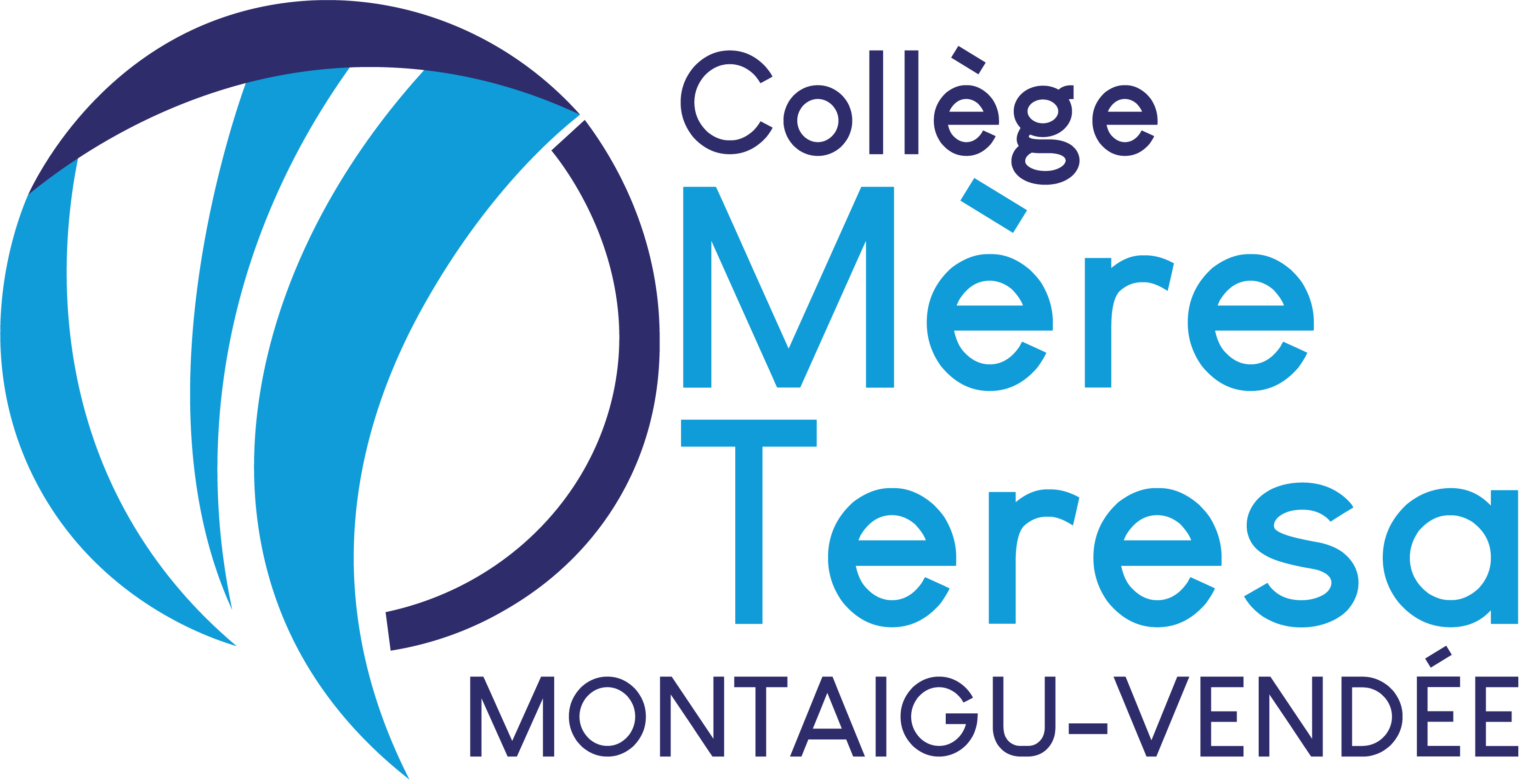 Ce qui change en 6ème …
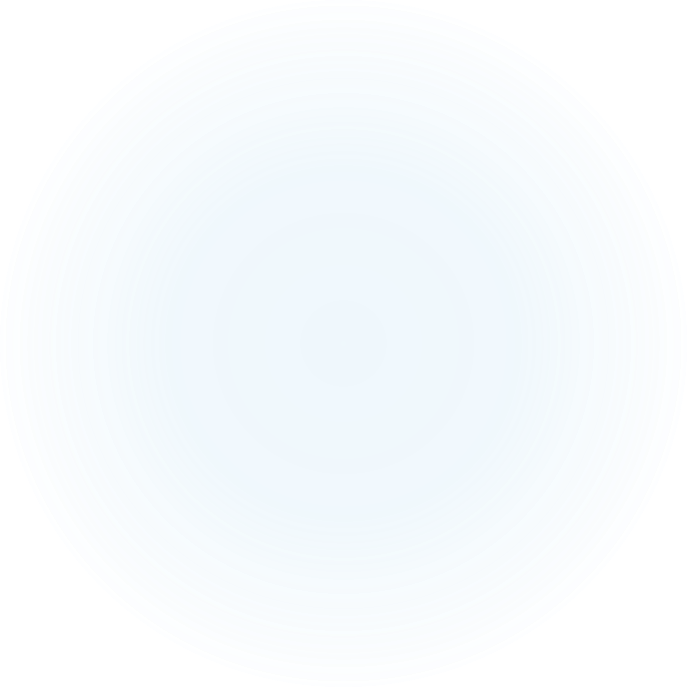 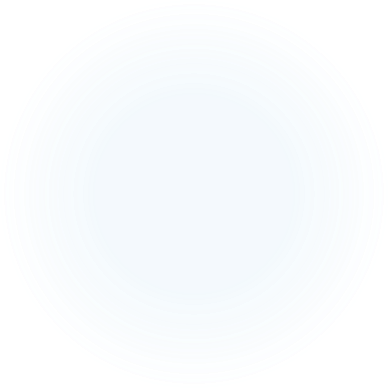 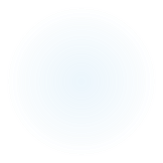 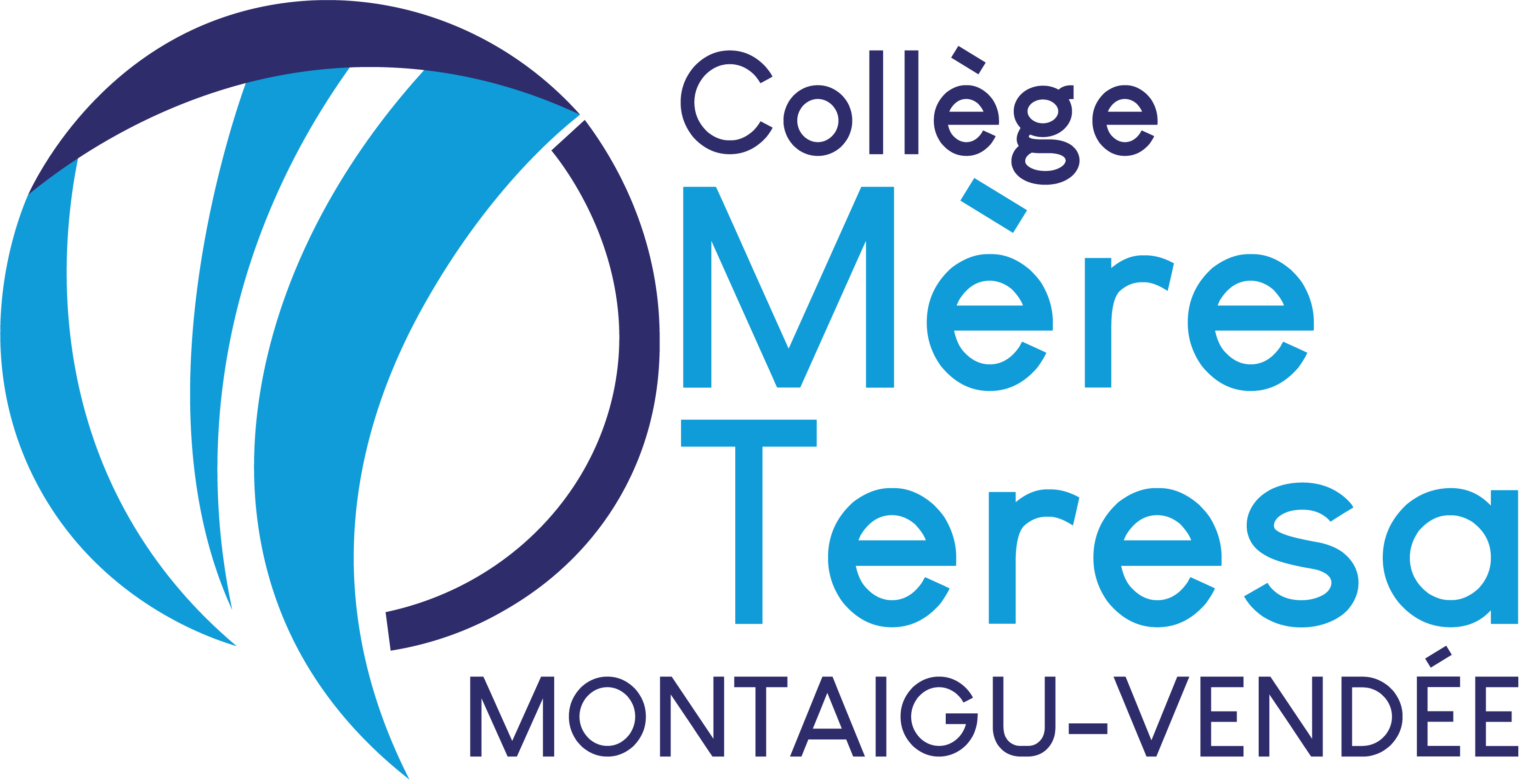 Un partenariat famille-collège…
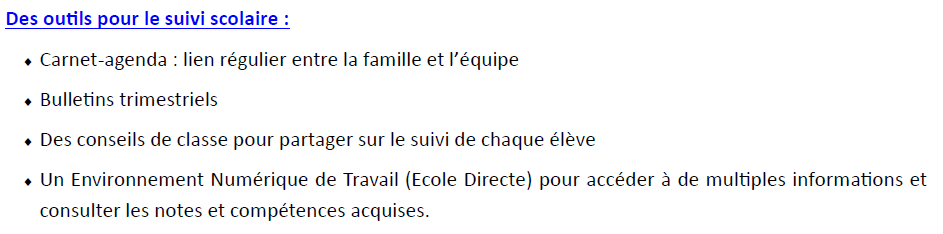 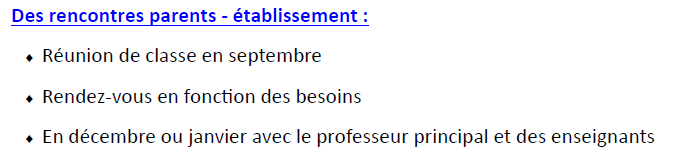 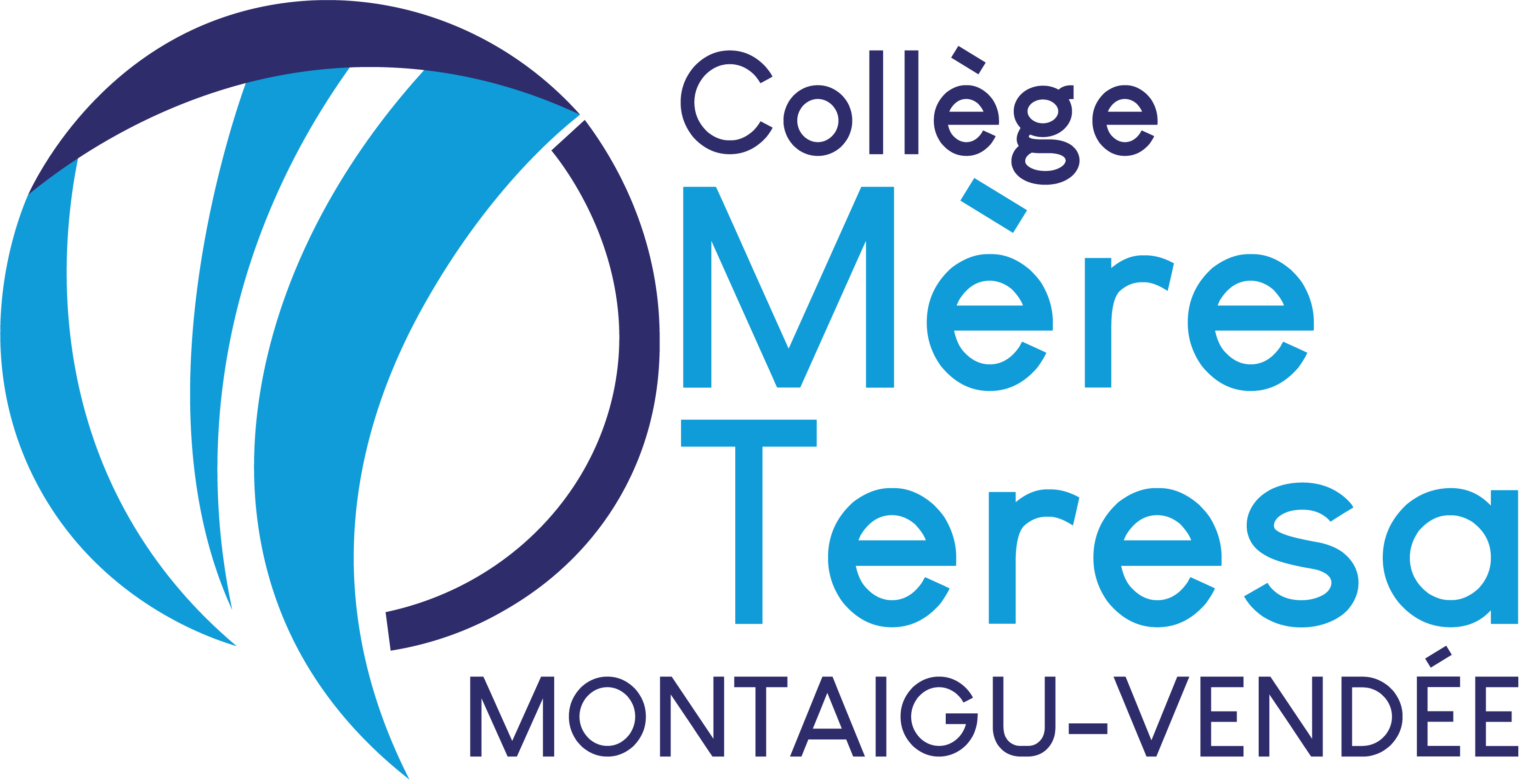 La place des parents dans la vie du collège…
OGEC
APEL
Parent
correspondant
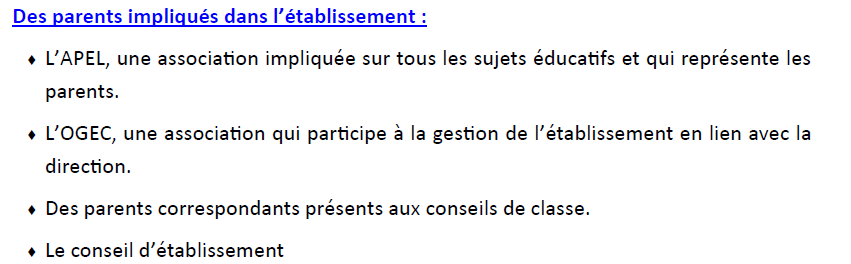 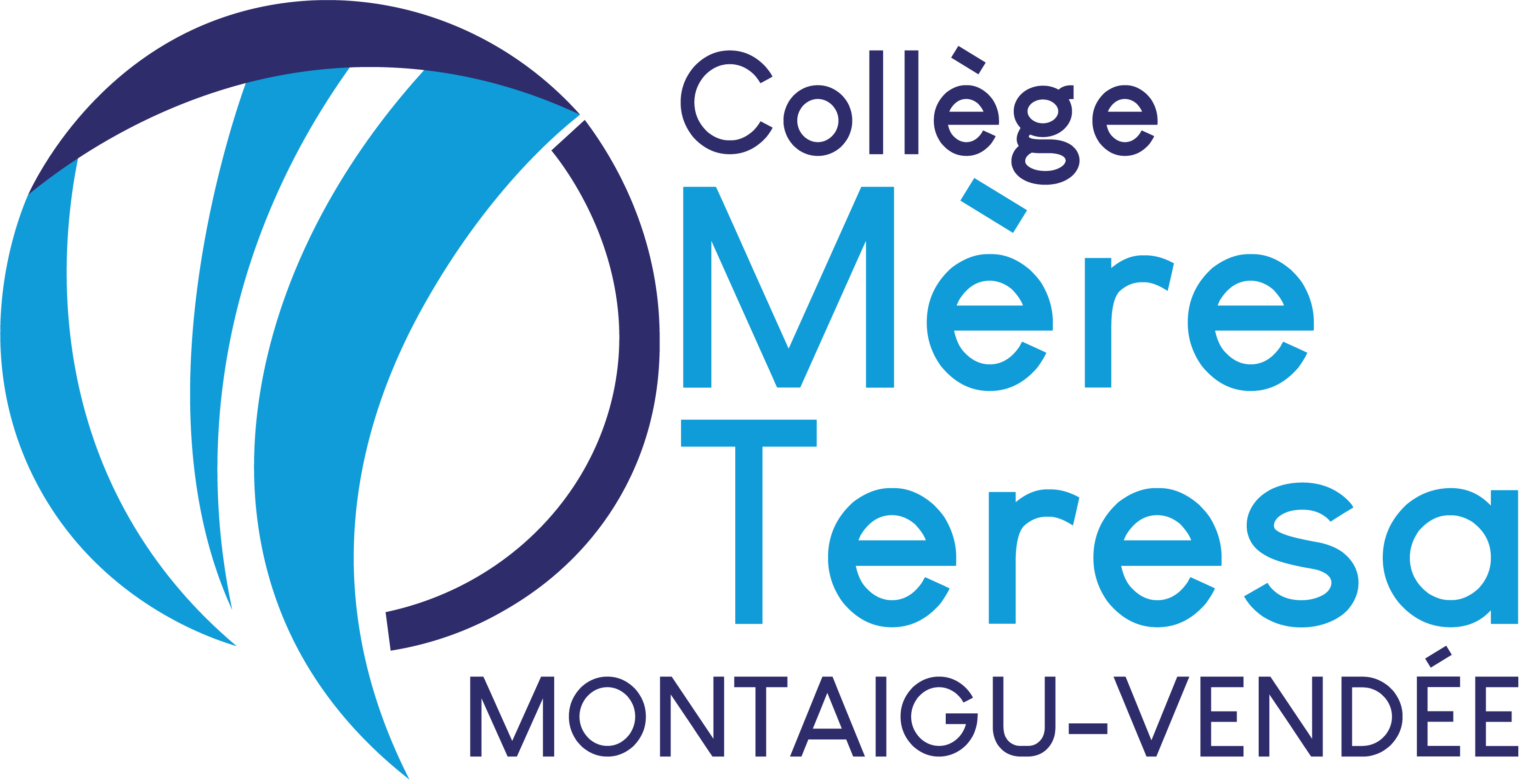 Transport
Les inscriptions aux transports scolaires pour l’année 2021/2022 seront possibles sur le portail régional Aléop du 7 juin au 18 juillet 2021 (et au-delà mais avec majoration si absence de justificatif) au tarif inchangé de 110€ par enfant pour l’année scolaire.
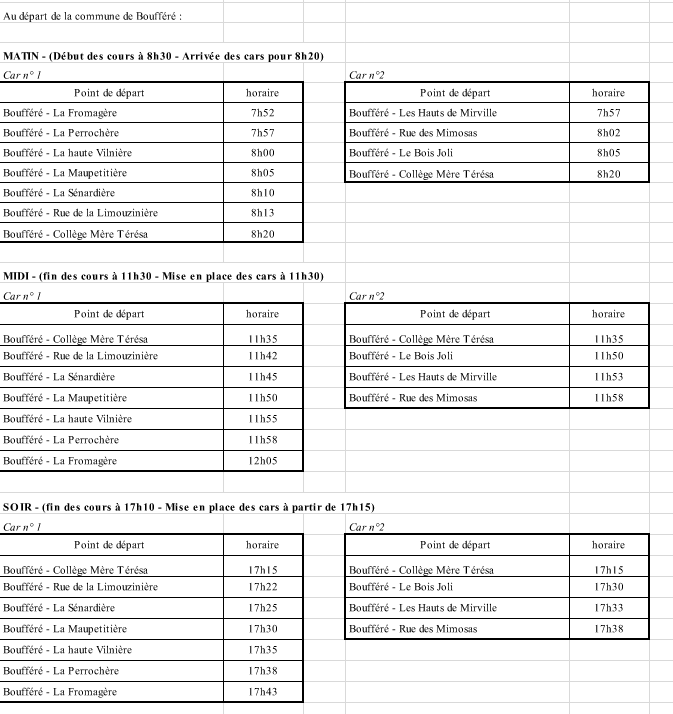 Commune de Boufféré
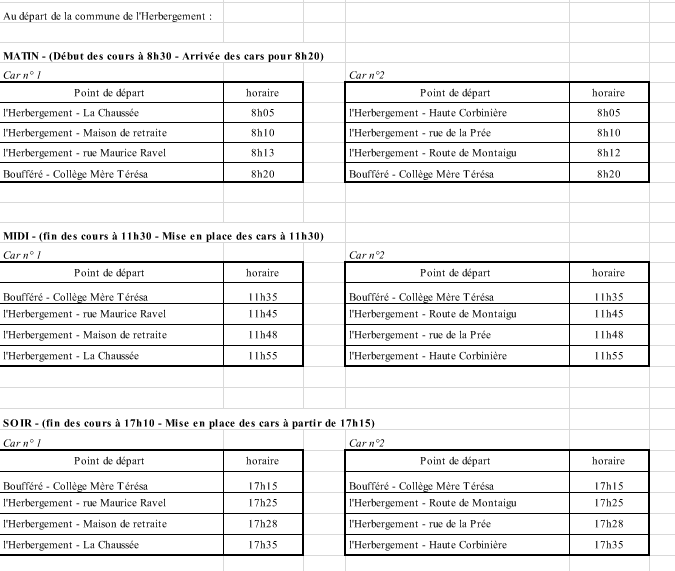 Commune de l’Herbergement
Restauration
Ce dossier est en cours d’étude avec la commune de Montaigu Vendée. Nous reviendrons vers vous prochainement pour vous expliquer l’organisation et les modalités d’inscription.
Il s’agira d’une restauration à proximité de l’établissement dans un lieu provisoire en attente d’une future construction. Trajet à pied par liaison douce.
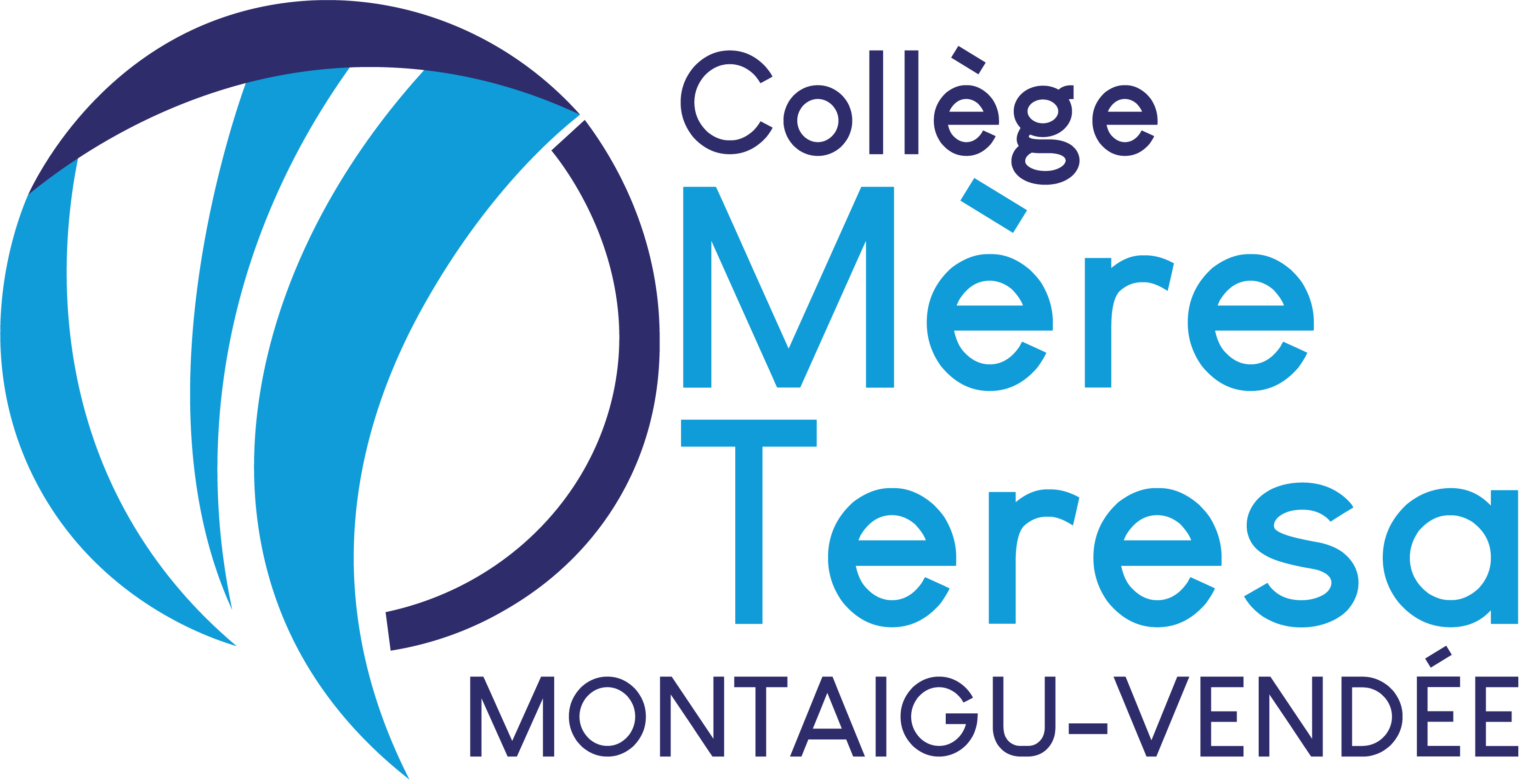 Informations diverses…
Modalités d’inscription
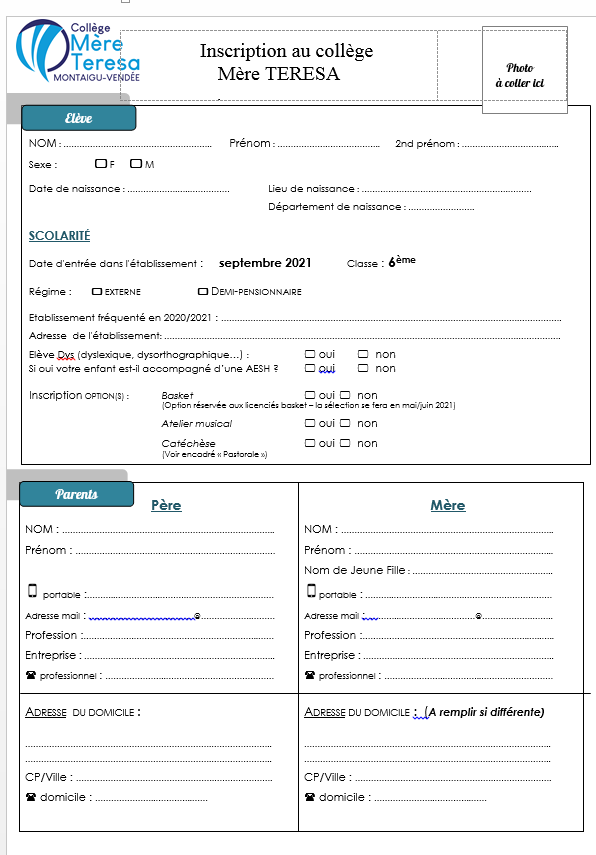 Coût de la scolarité : 50€/mois sur 10 mois (alignement sur les autres établissements du secteur.
+ un forfait d’activités pédagogiques (autour de 30 € pour l’année)
A remplir pour le 12 mars 2021. A redonner dans les écoles.
Etapes à venir :
Fin de semaine, réception du dossier d’inscription.
Au printemps, nouvelle visite du chantier par les élèves.
Informations avant été
Fournitures scolaires
Constitution des classes
En juin
Inscription pour les options.
Inscription pour la restauration
Fin août, visite du collège et rencontre avec le professeur principal.
Possibilité de rendez-vous individuel dans les mois à venir pour toute demande particulière.